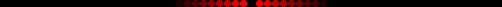 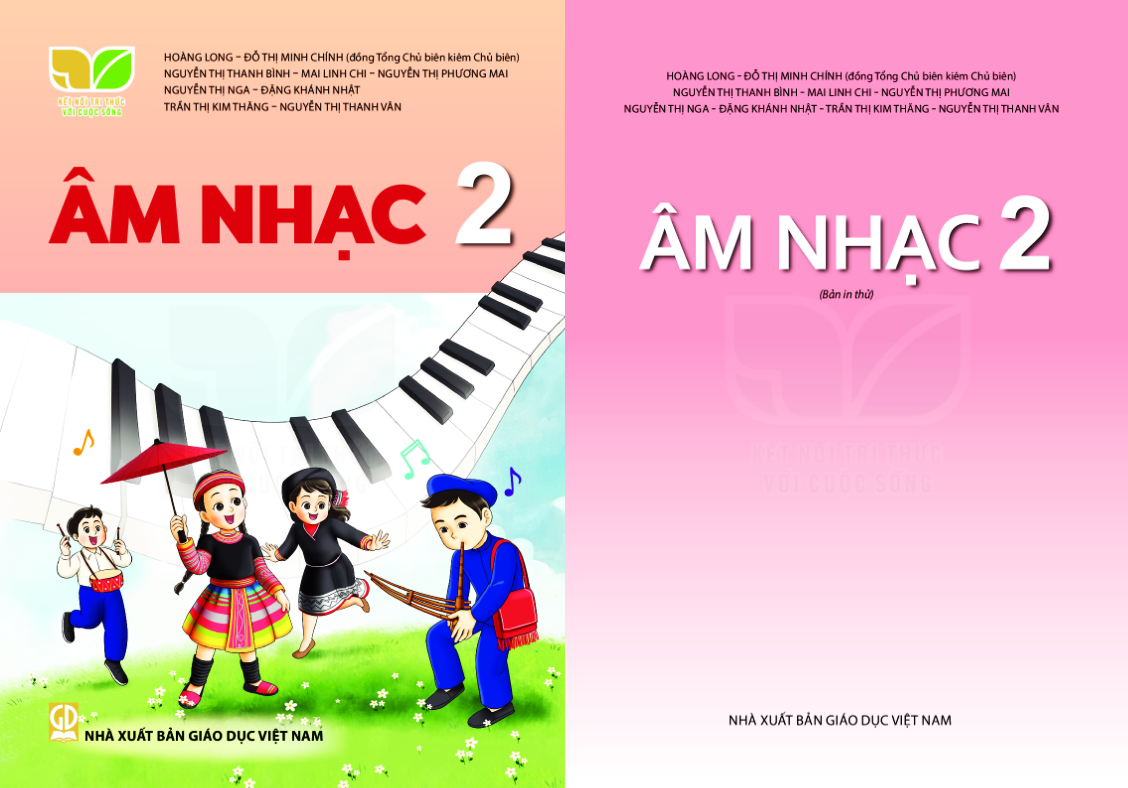 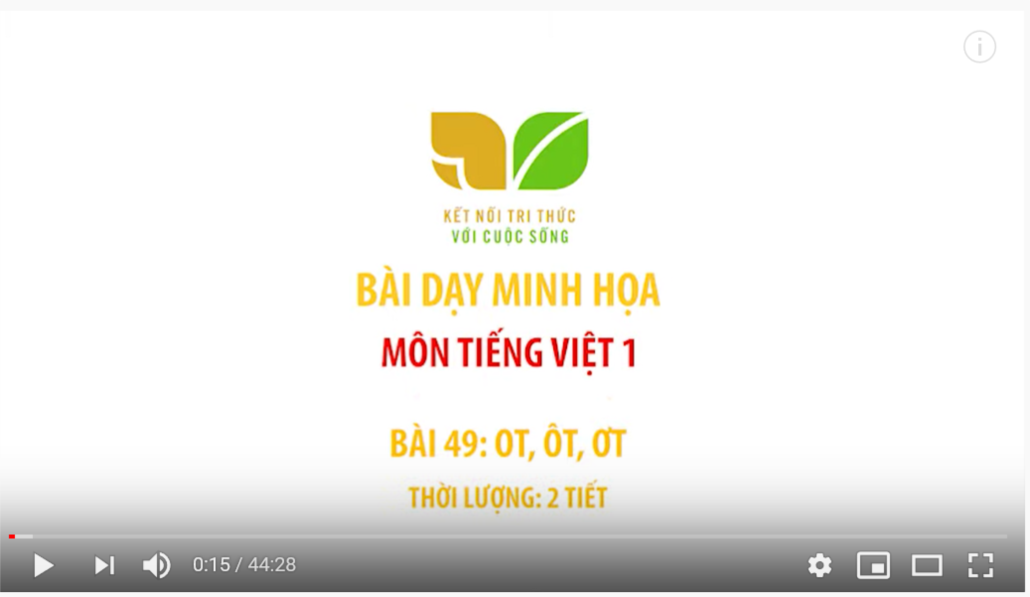 CHỦ ĐỀ 8 - TIẾT 2
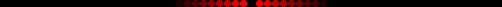 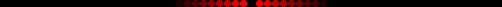 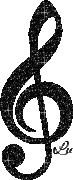 Hoàng Thúy Hậu
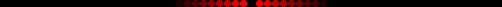 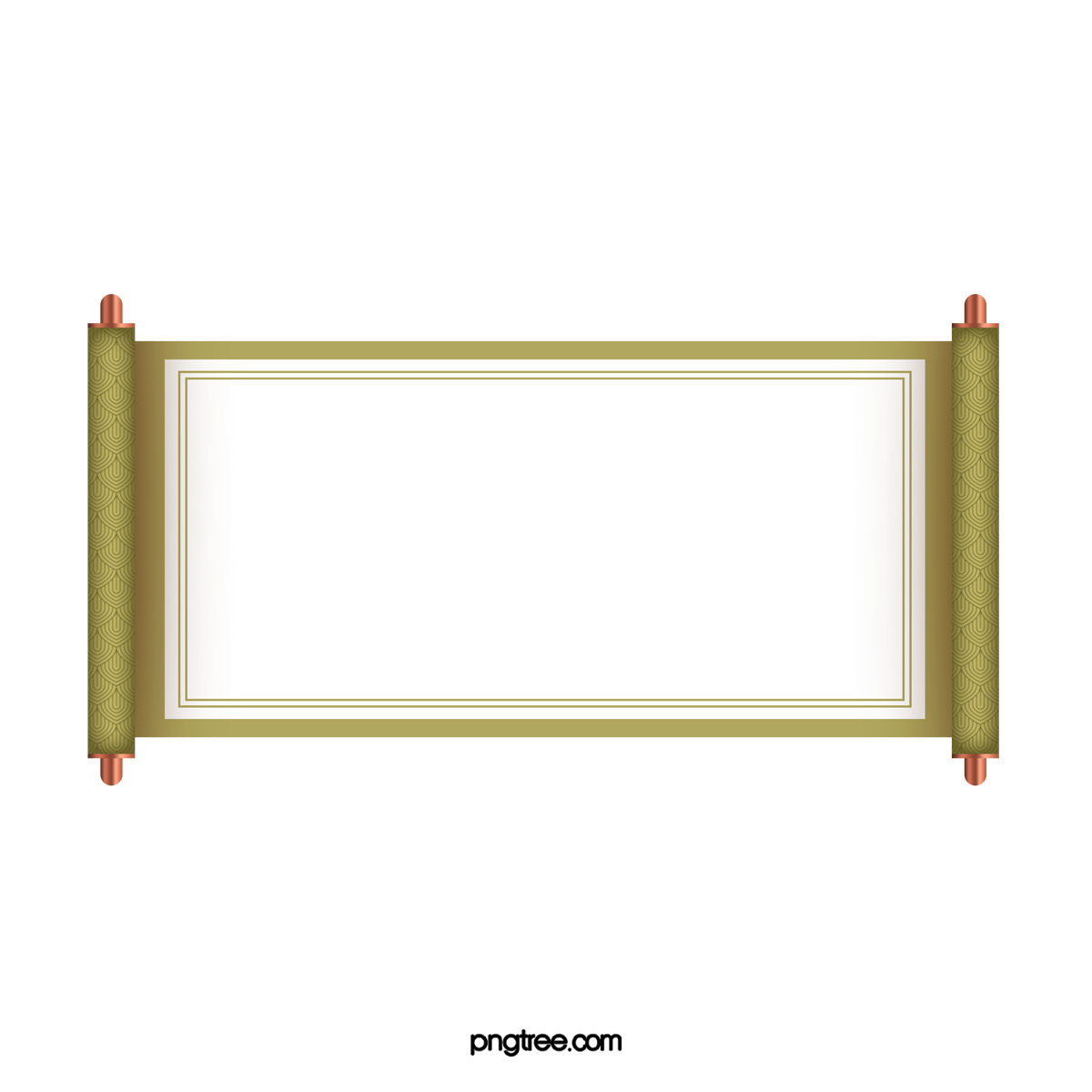 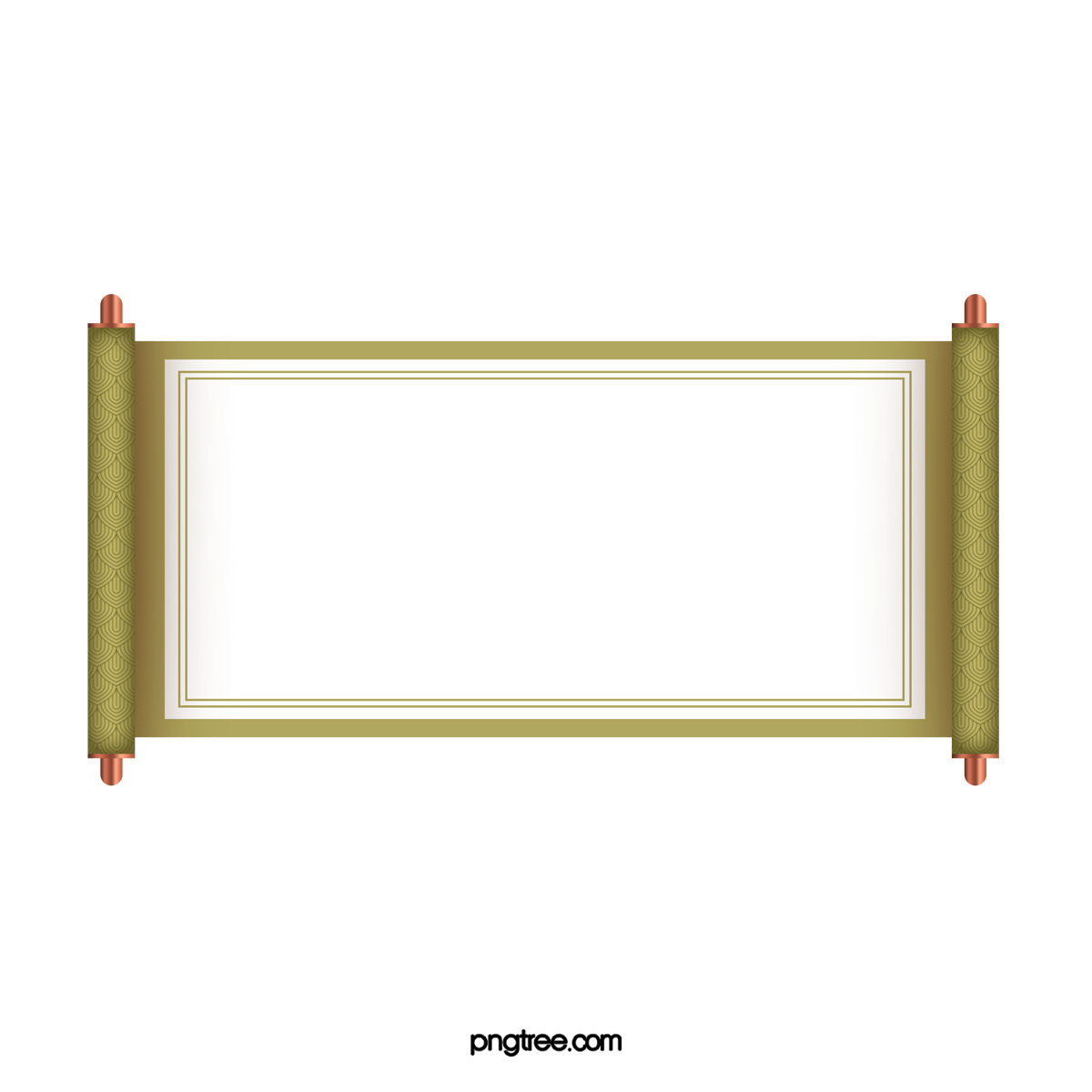 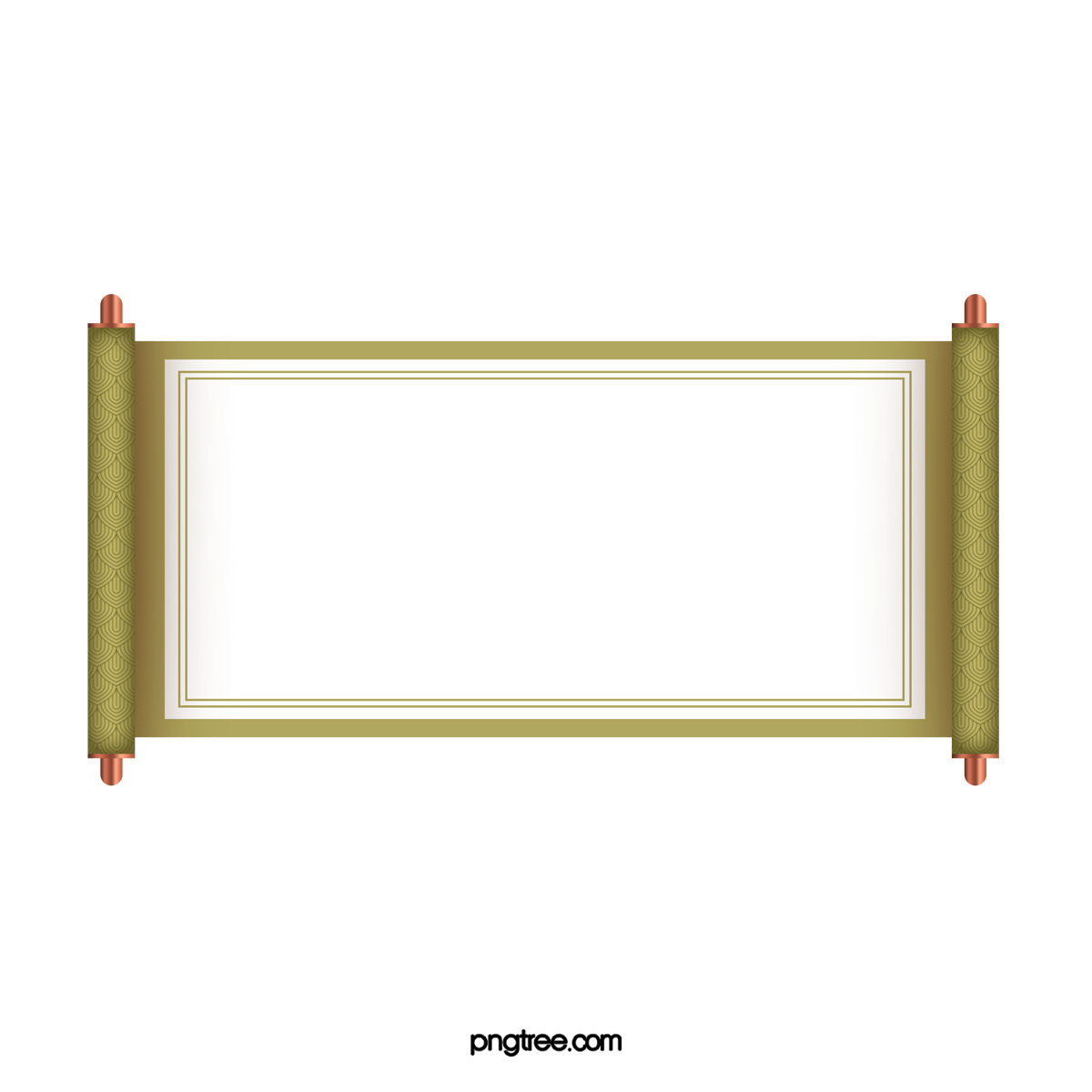 TRÒ CHƠI
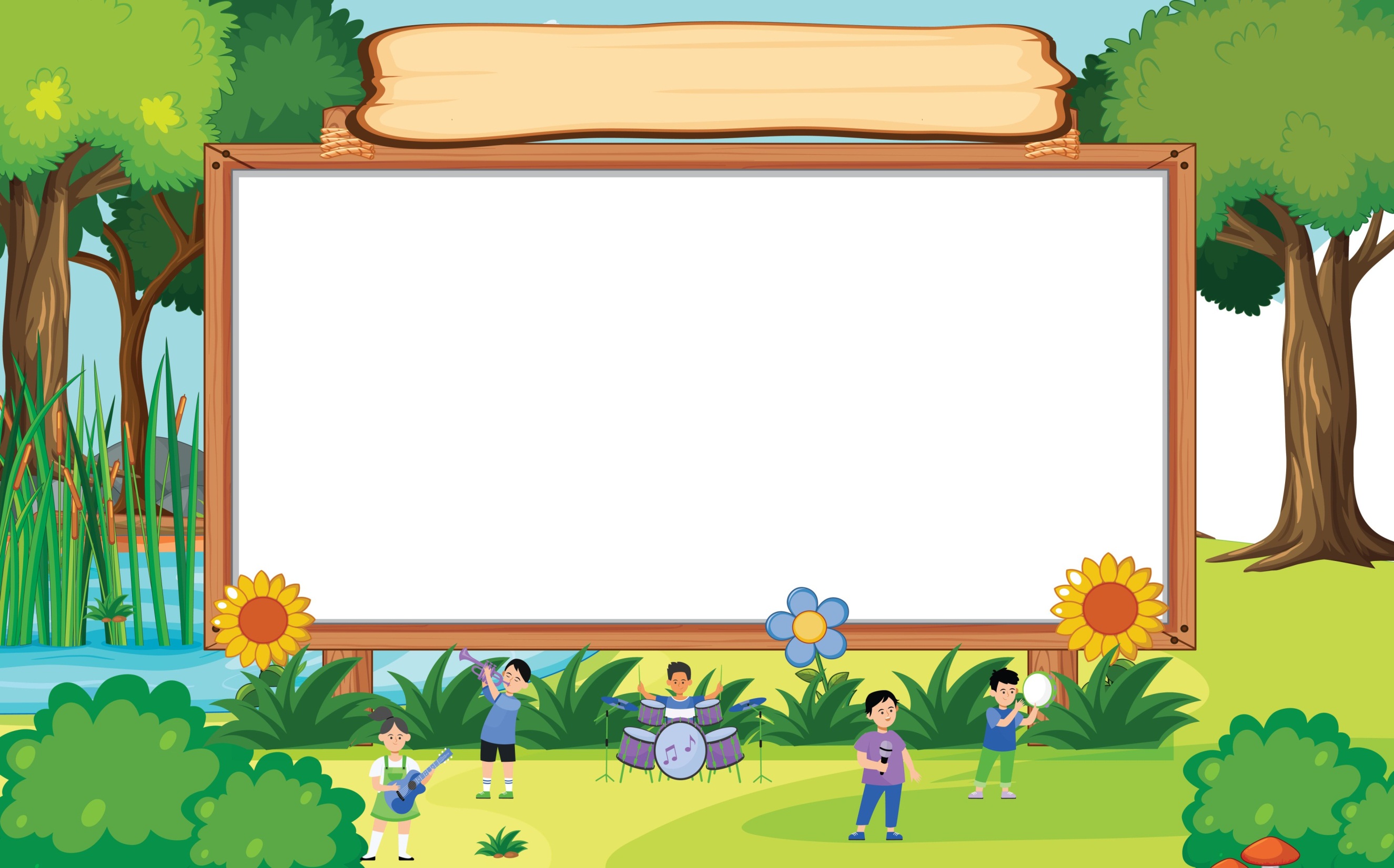 GHÉP TRANH
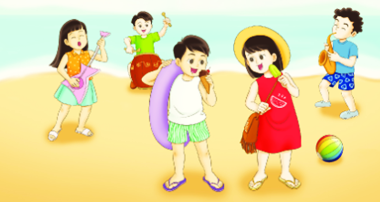 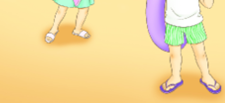 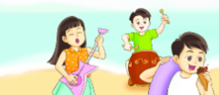 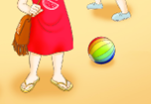 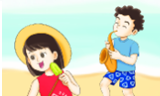 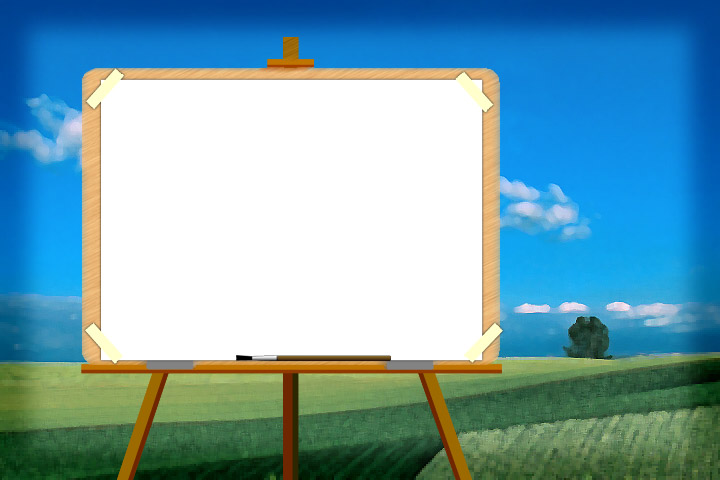 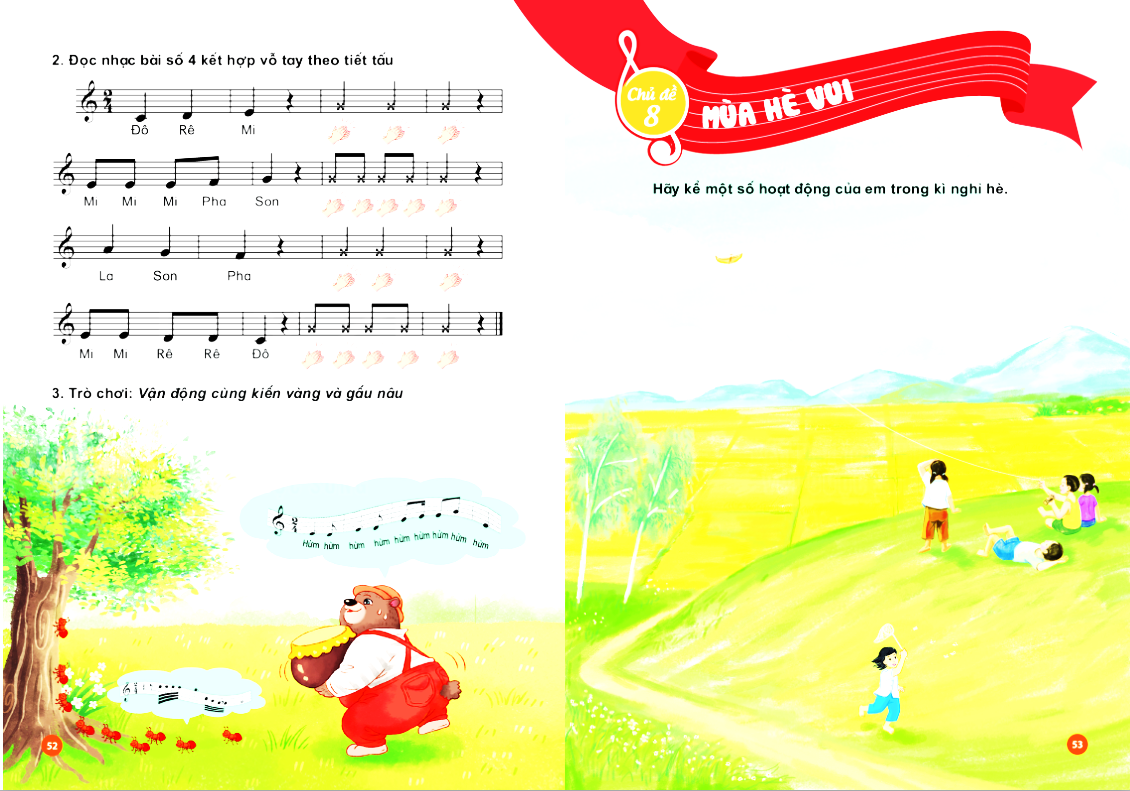 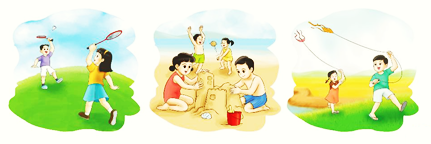 ÔN TẬP BÀI HÁT:
NGÀY HÈ VUI
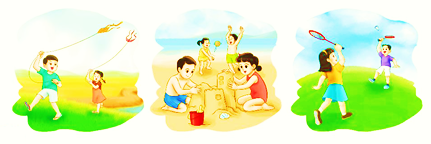 Lê Bùi
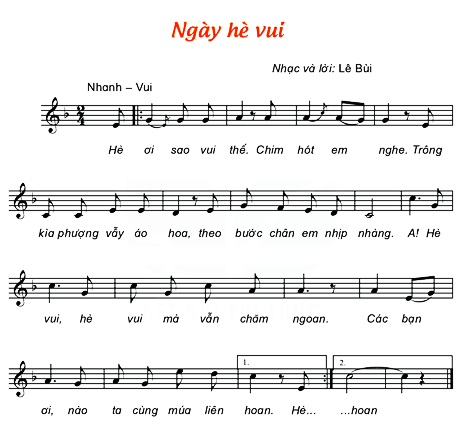 Nghe hát mẫu
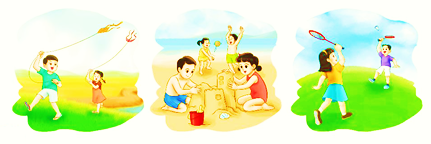 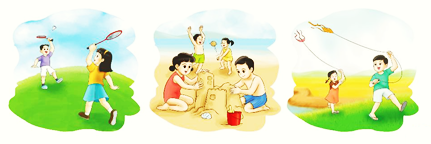 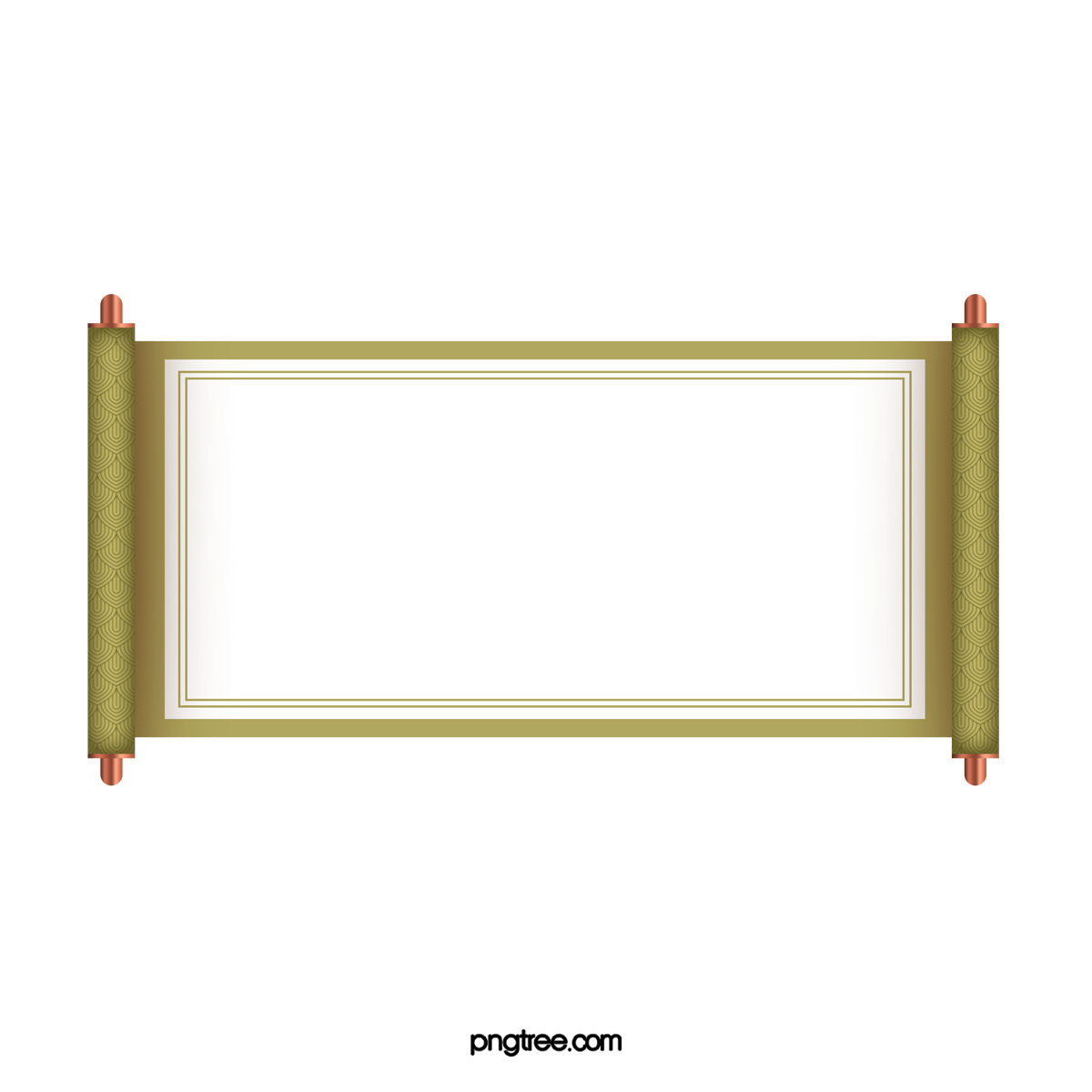 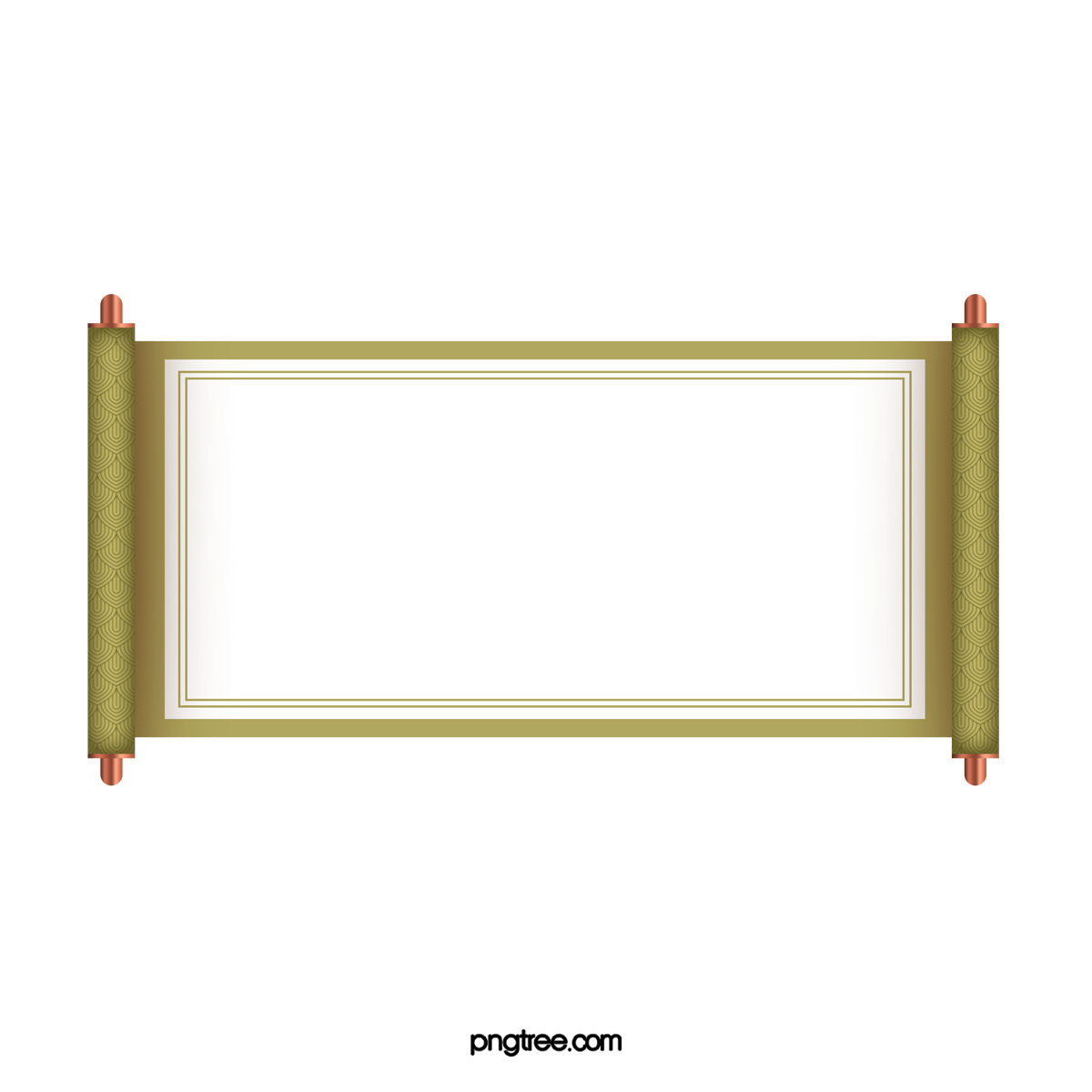 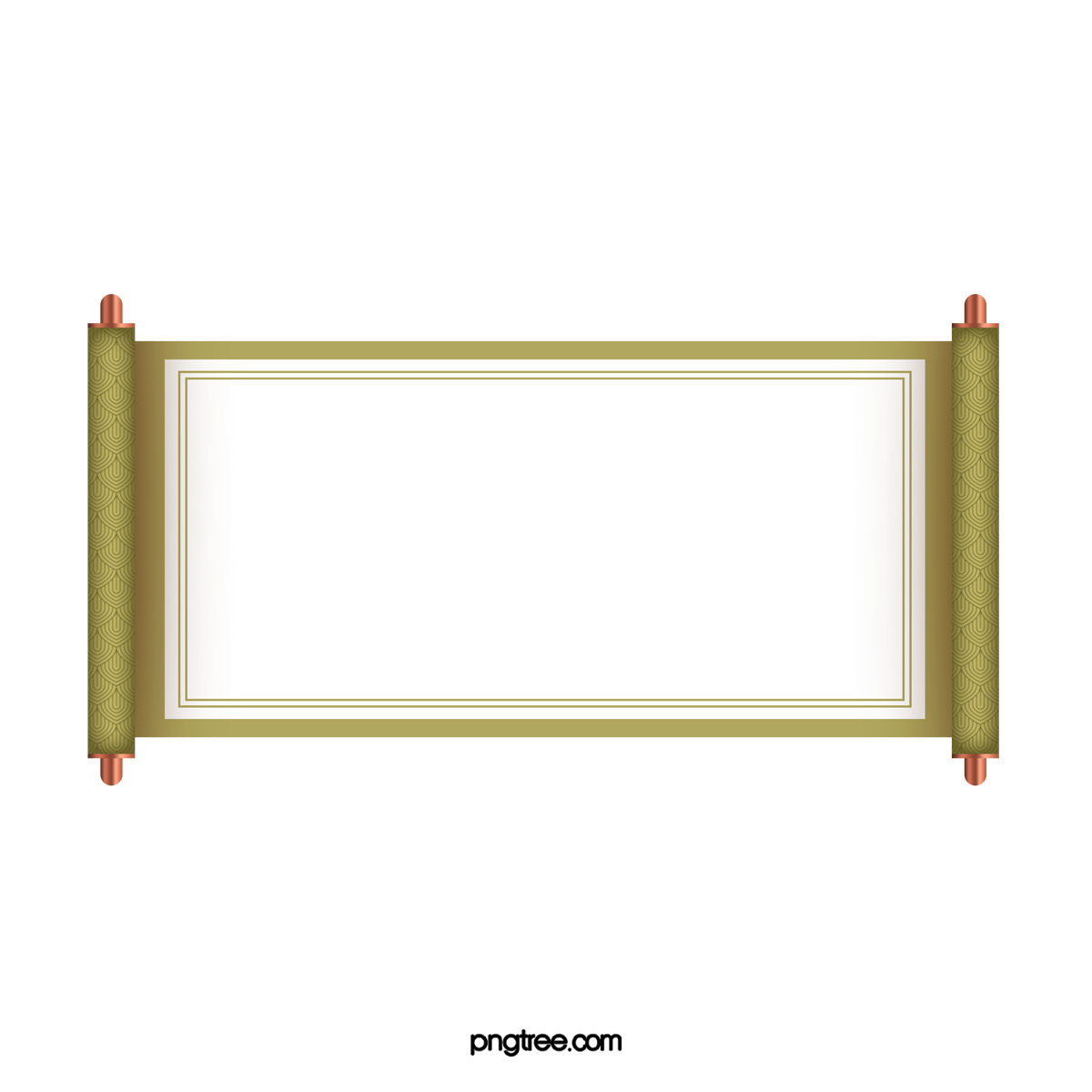 NGÀY HÈ VUI
HÁT THEO NHẠC ĐỆM
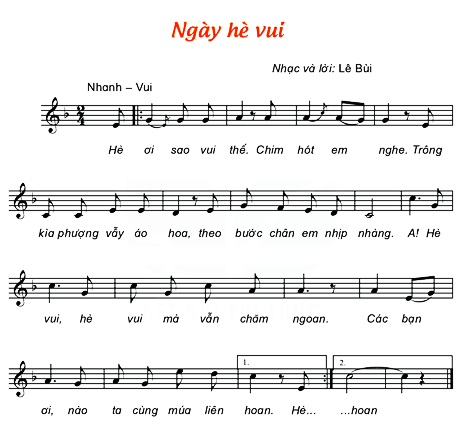 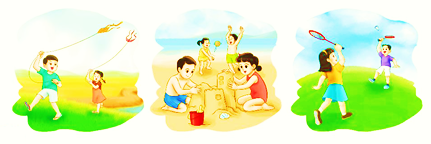 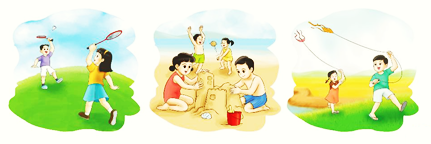 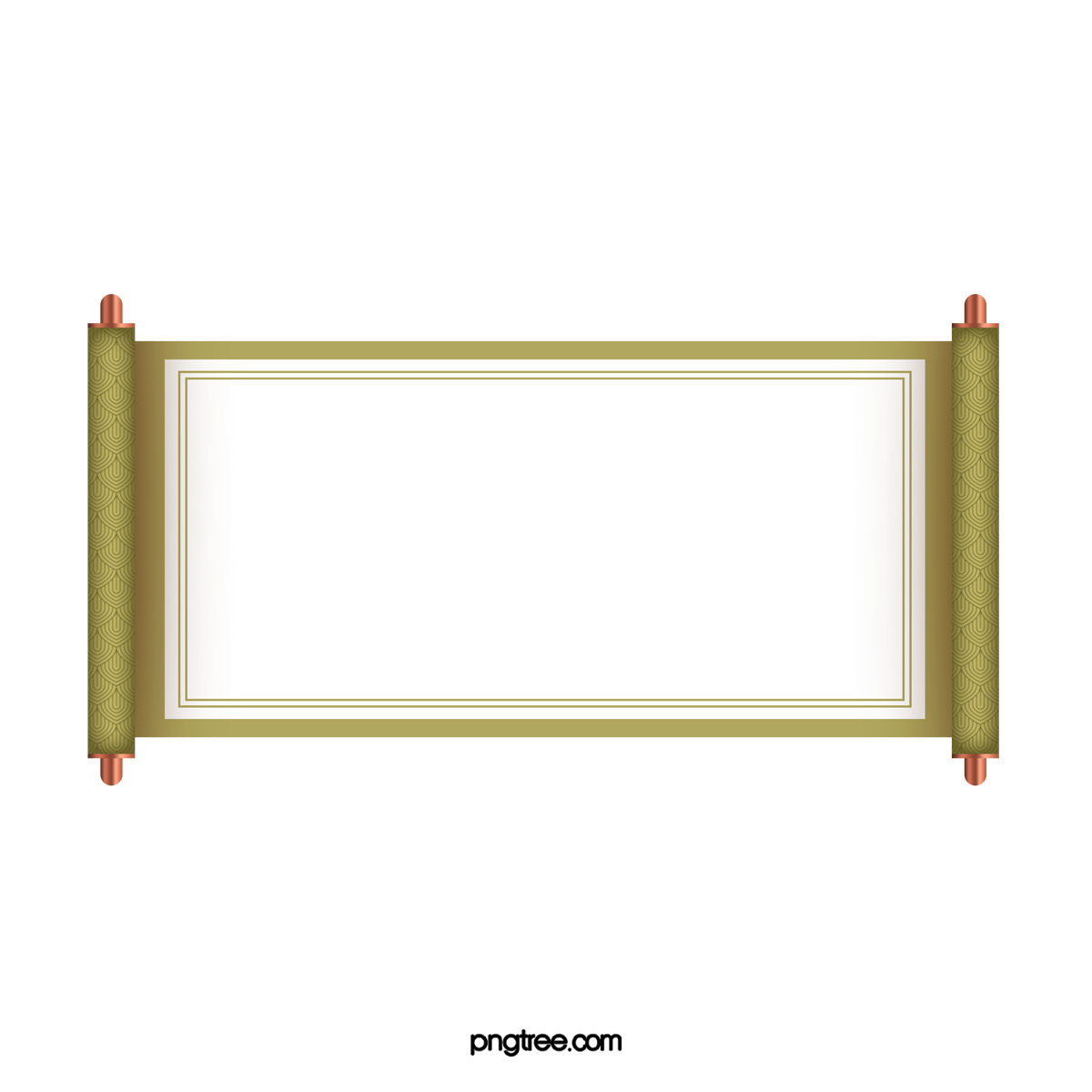 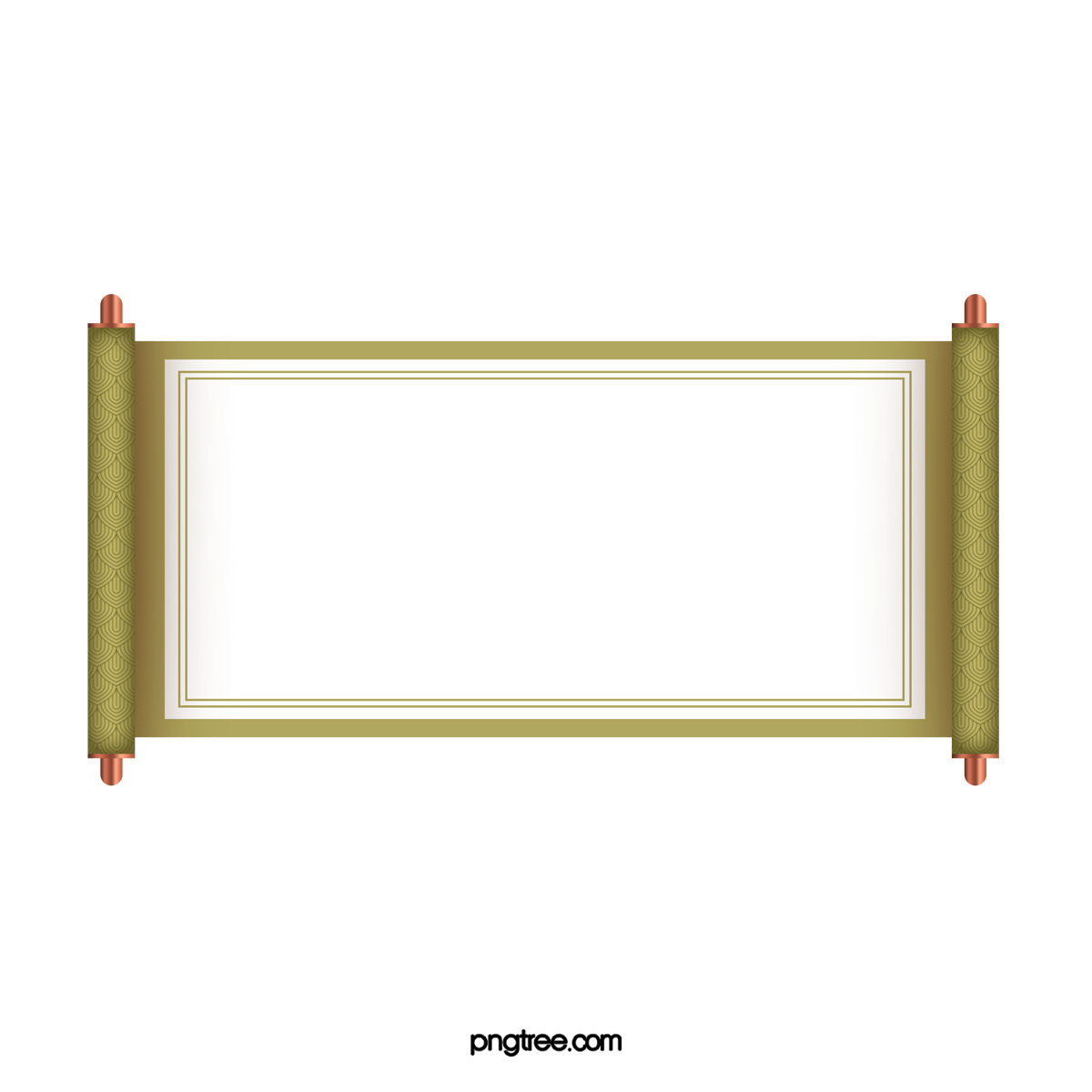 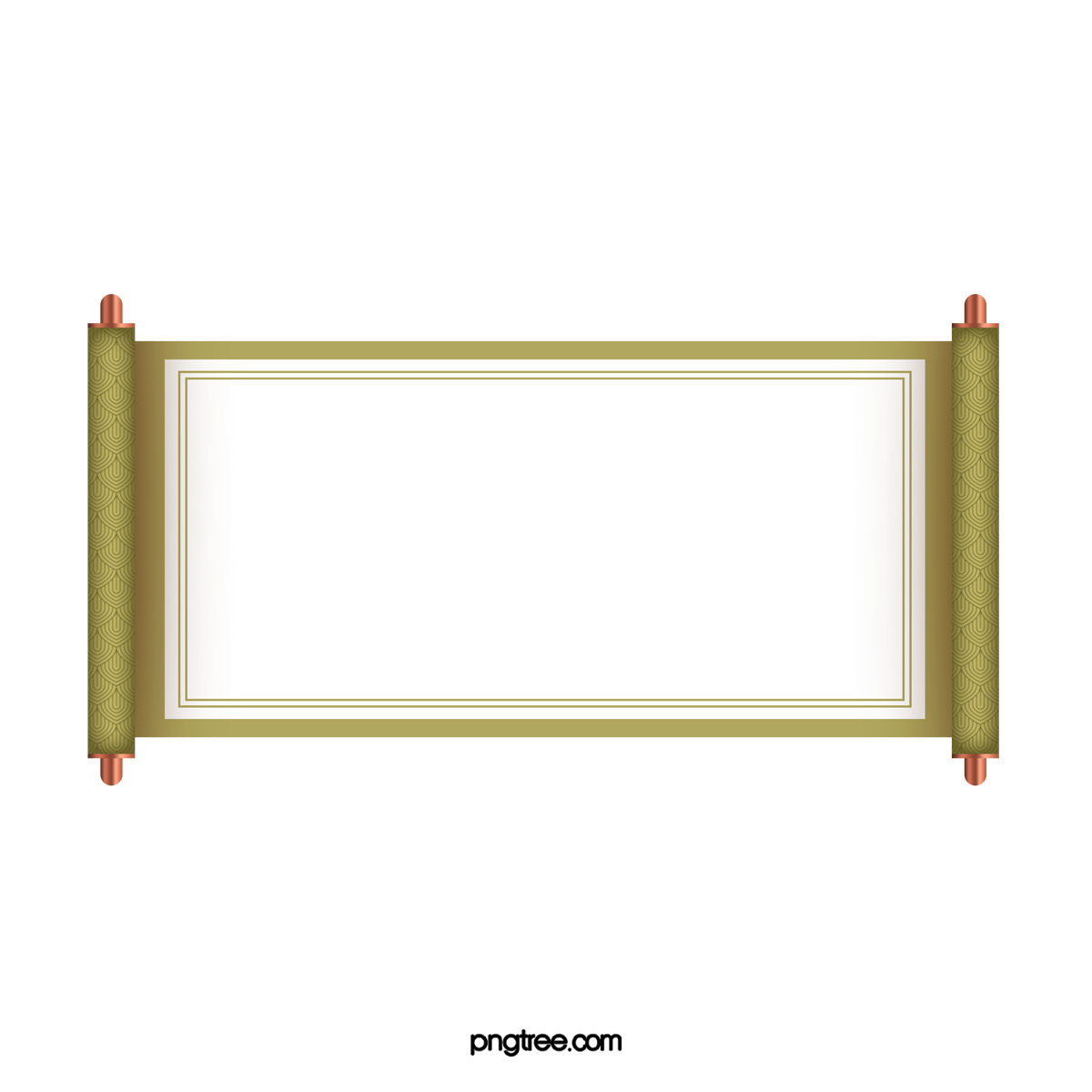 NGÀY HÈ VUI
HÁT KẾT HỢP
GÕ ĐỆM THEO PHÁCH
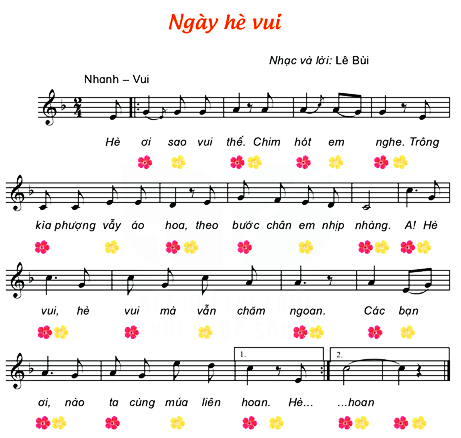 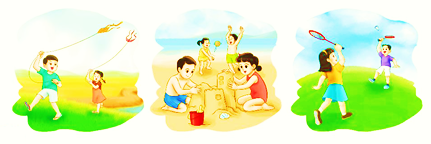 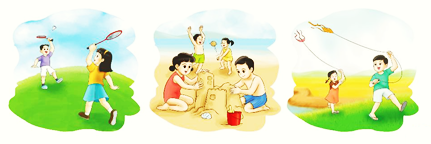 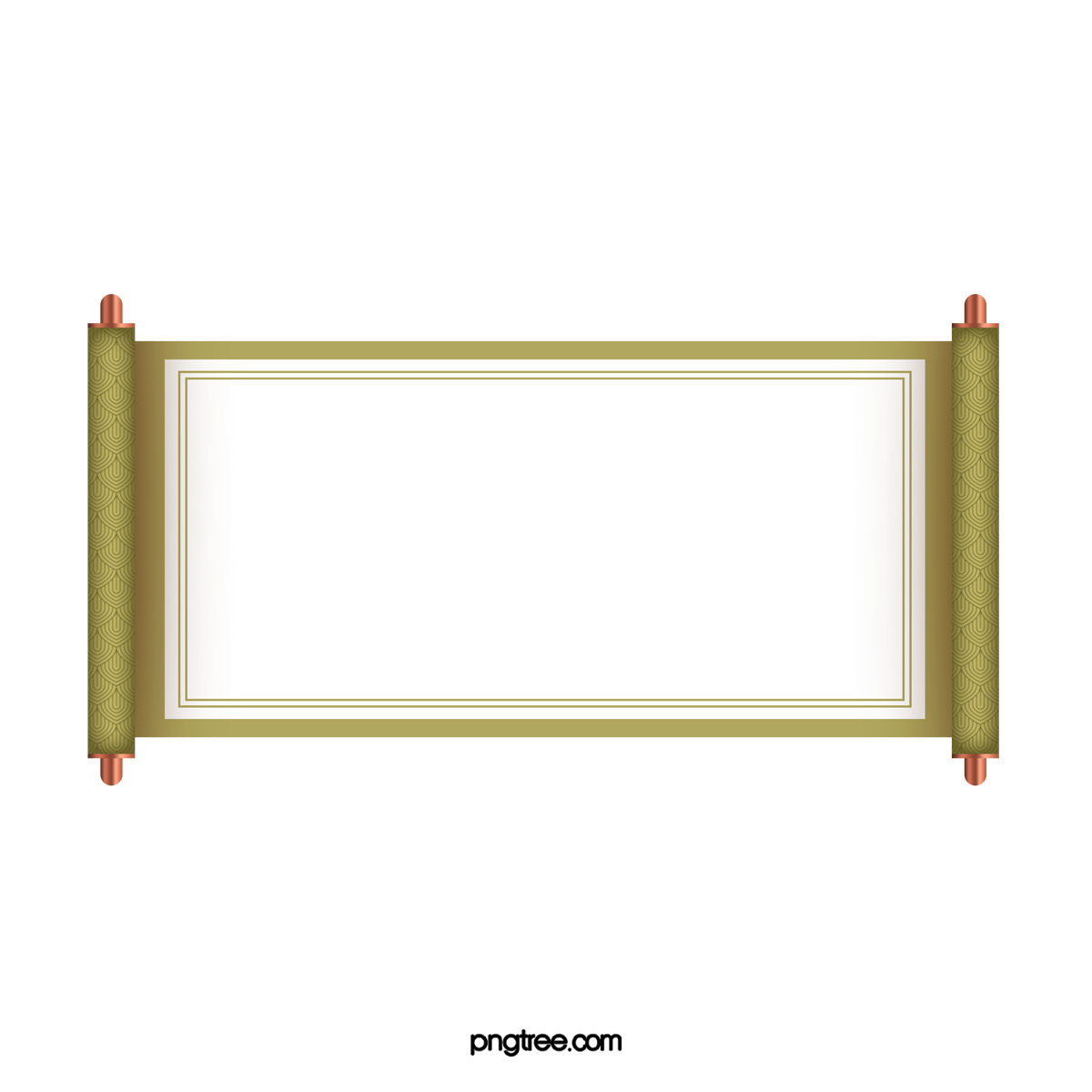 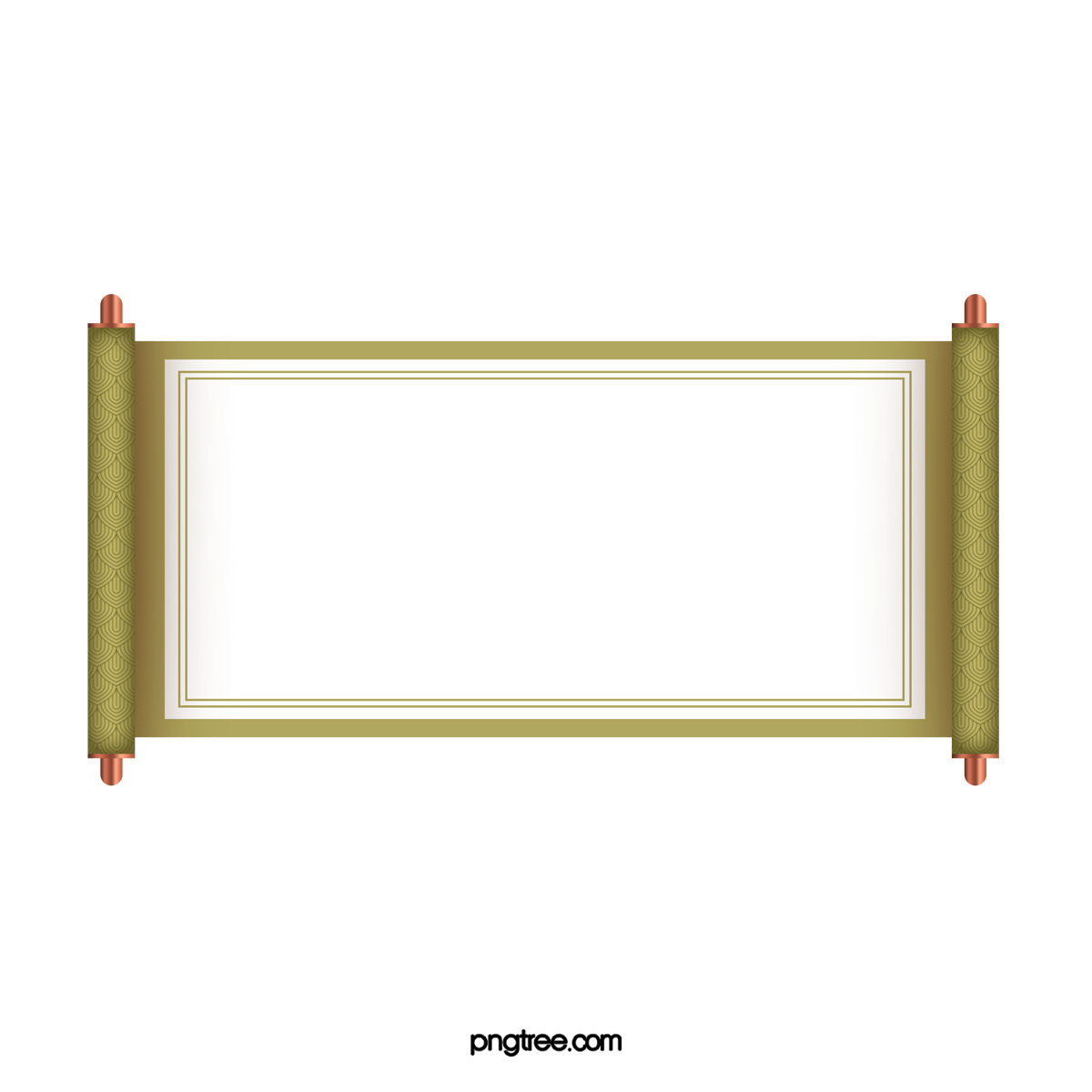 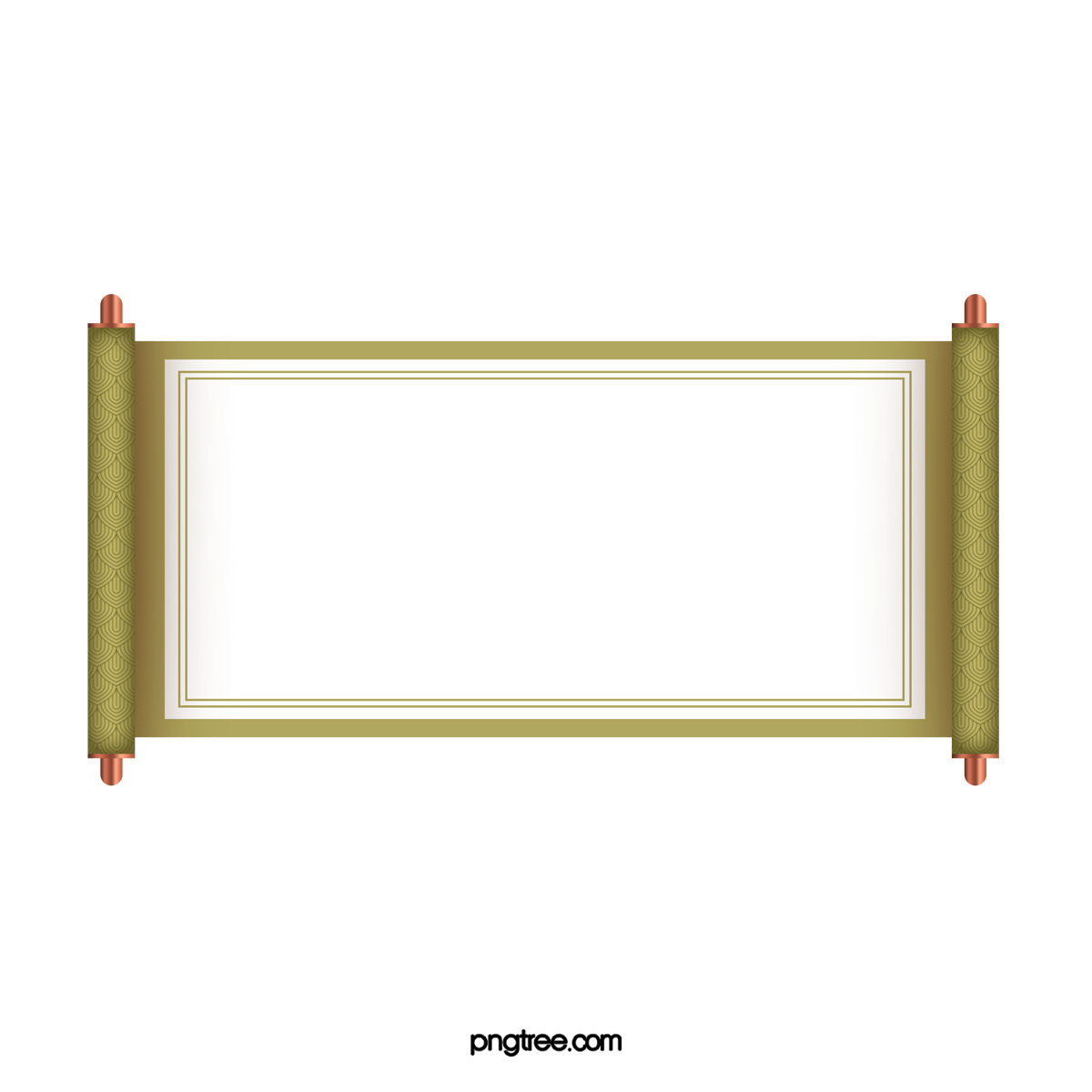 NGÀY HÈ VUI
HÁT KẾT HỢP
VẬN ĐỘNG CƠ THỂ
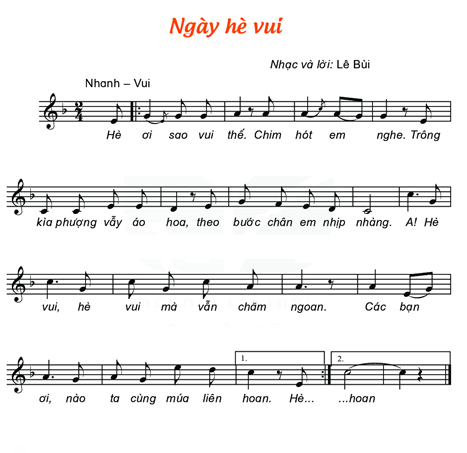 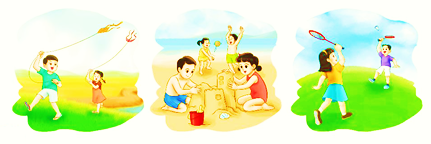 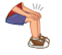 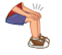 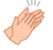 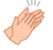 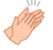 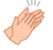 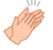 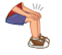 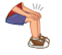 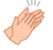 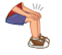 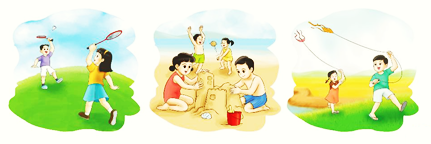 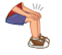 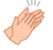 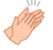 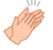 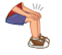 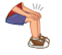 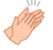 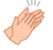 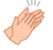 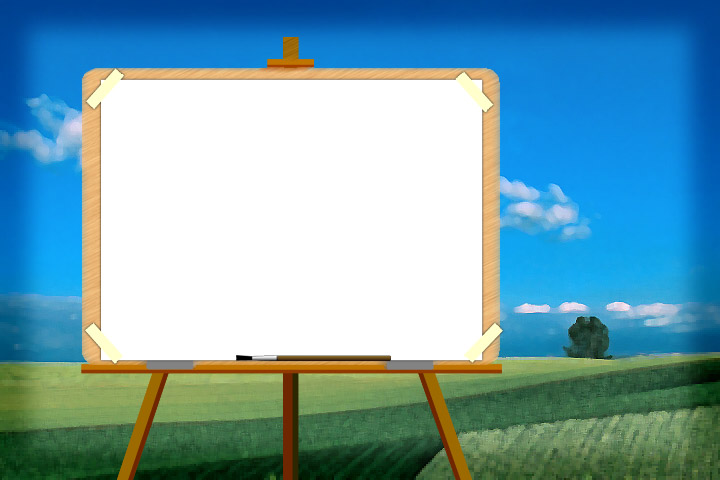 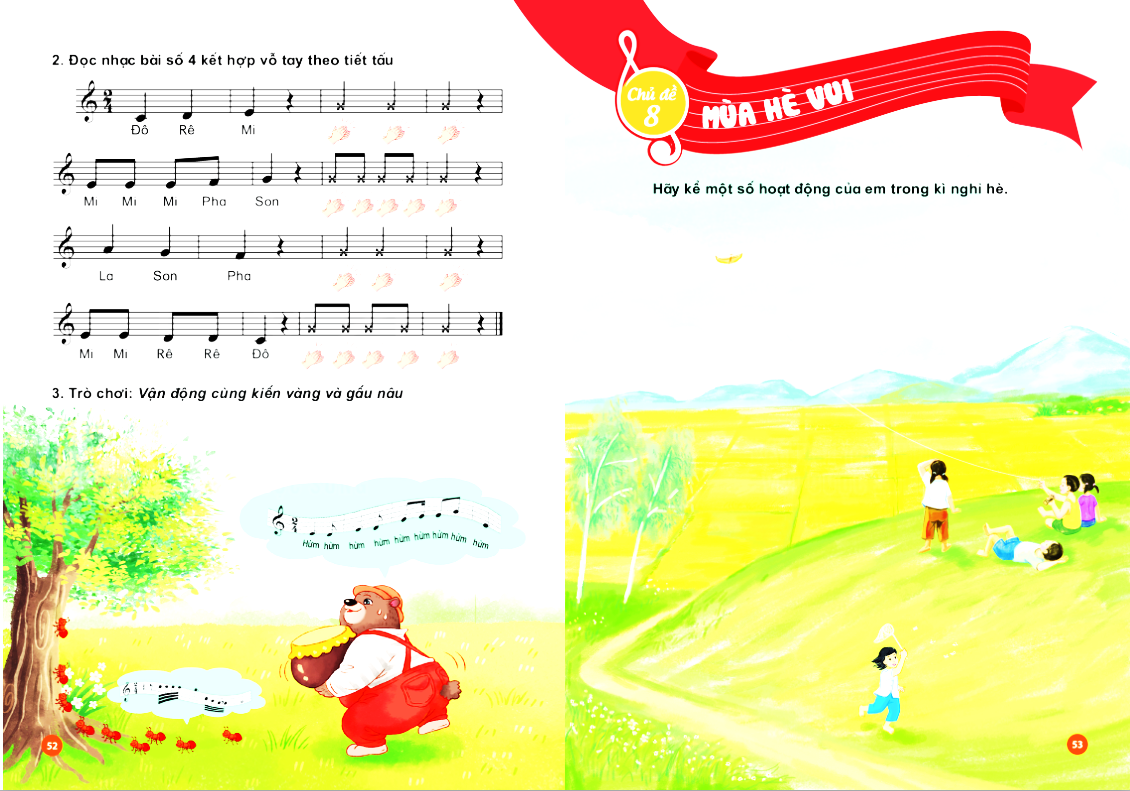 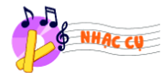 DÙNG NHẠC CỤ GÕ THỂ HIỆN HÌNH TIẾT TẤU
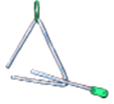 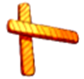 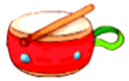 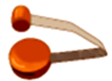 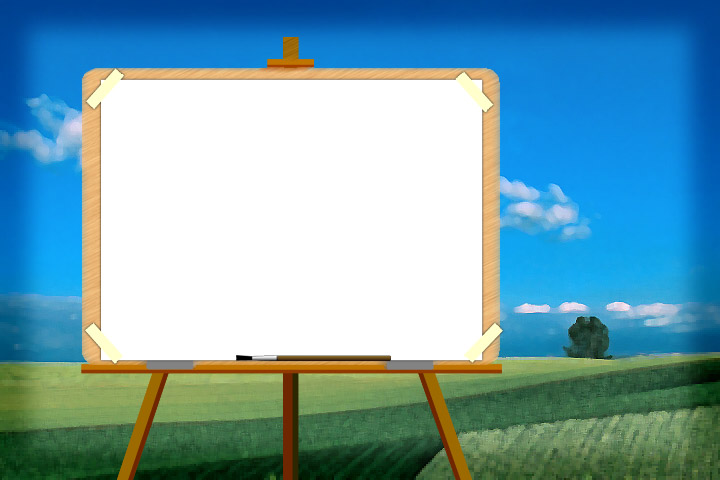 DÙNG NHẠC CỤ GÕ THEO HÌNH TIẾT TẤU
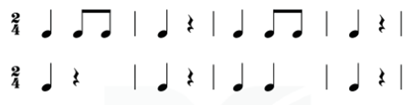 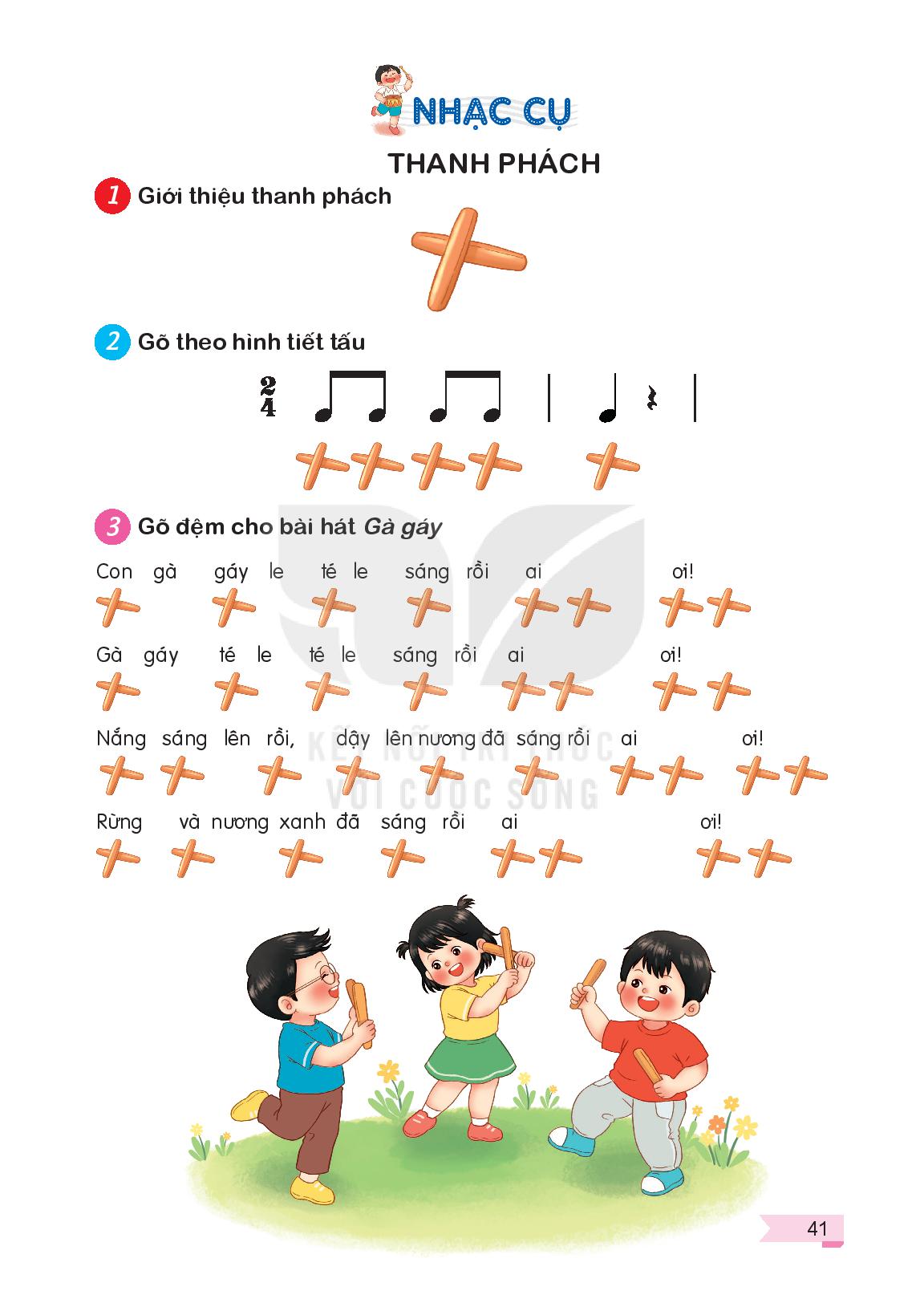 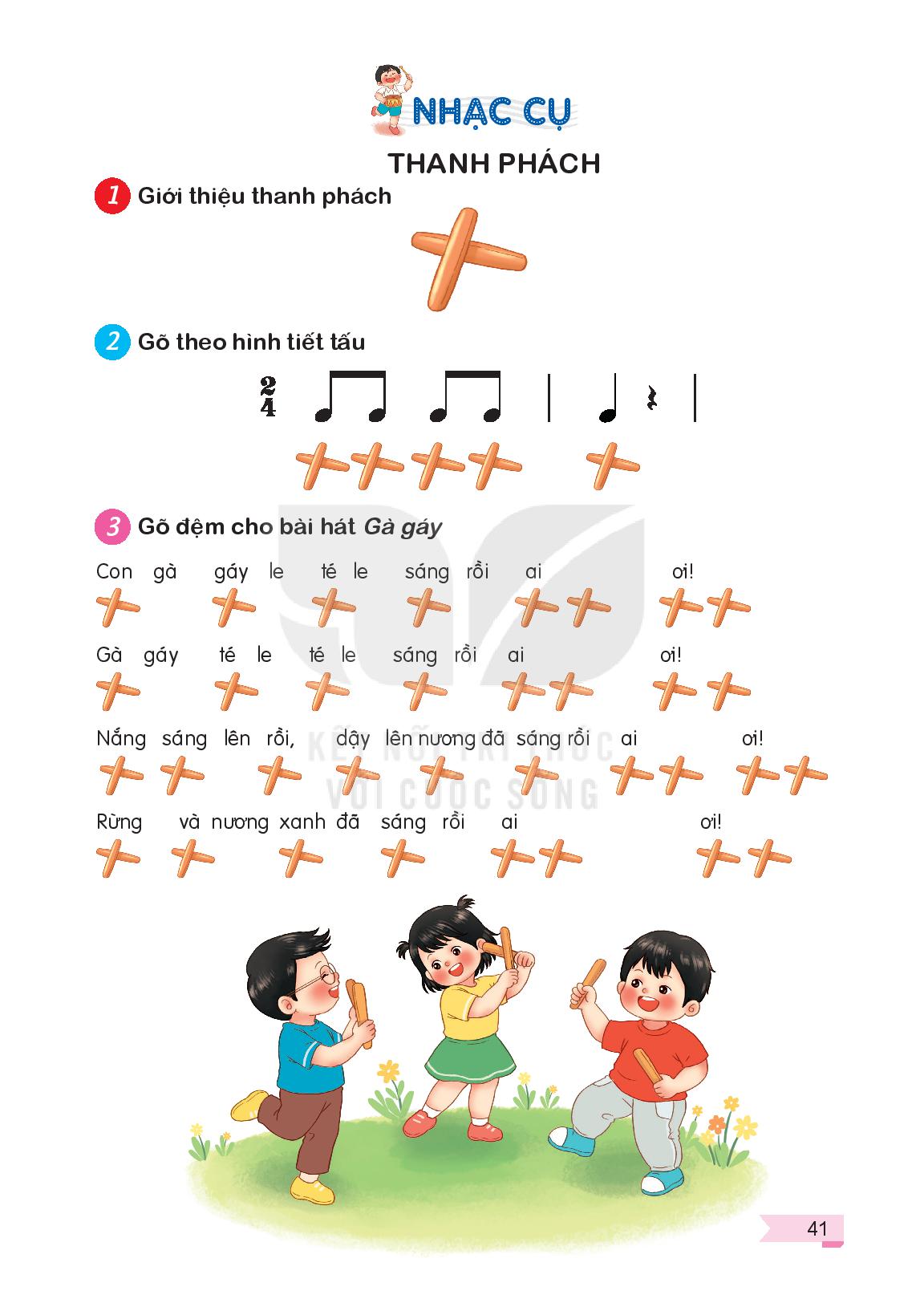 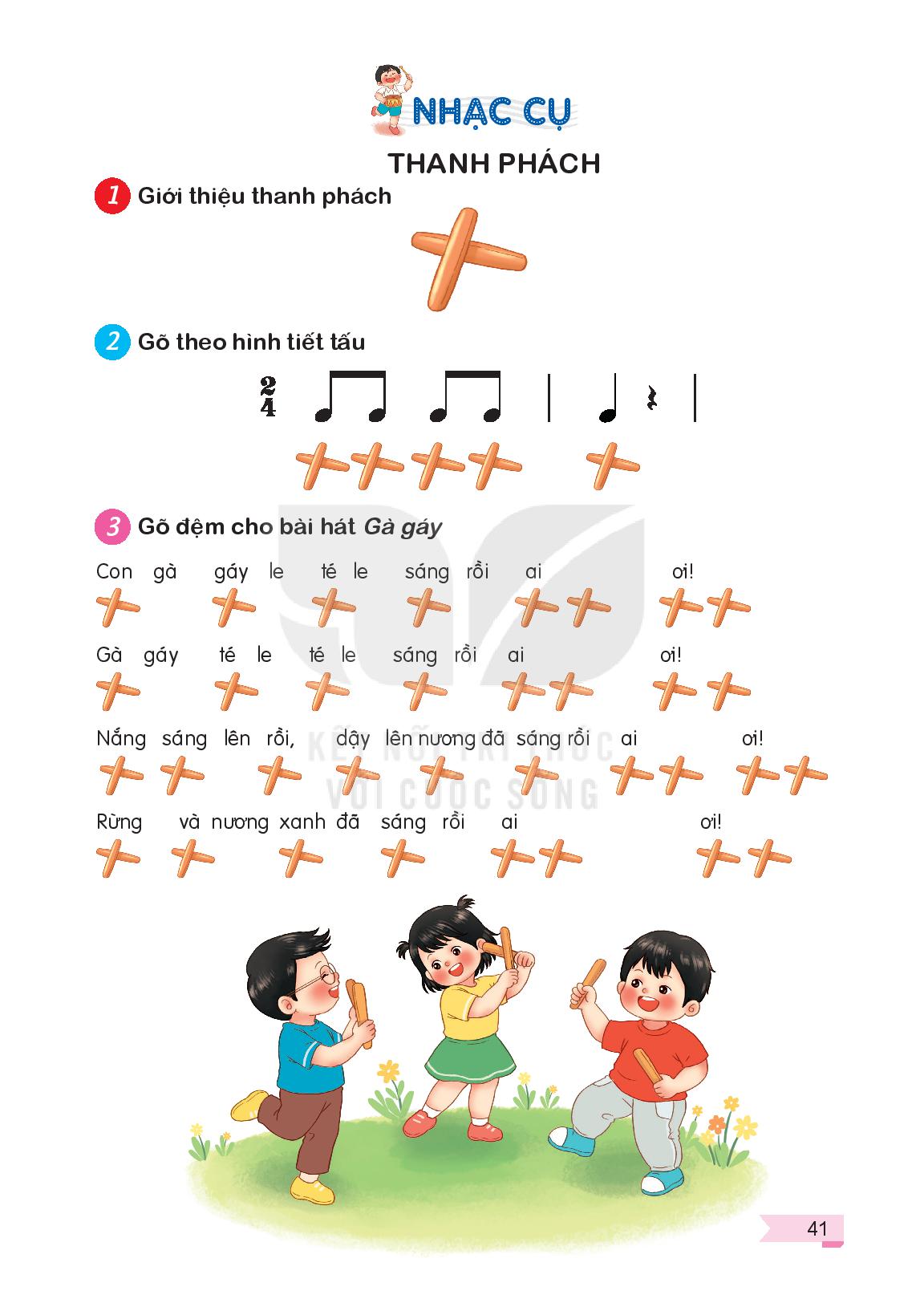 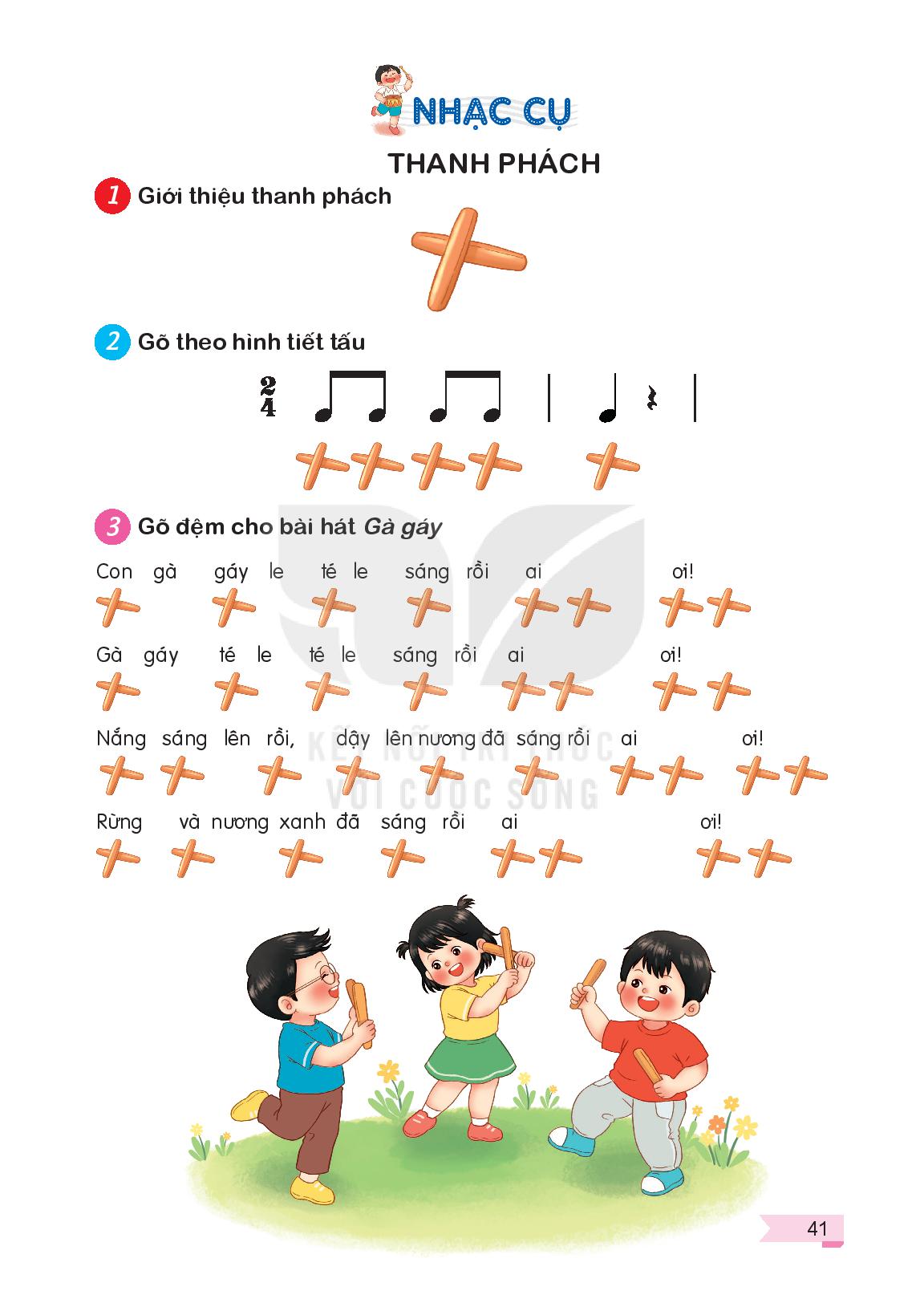 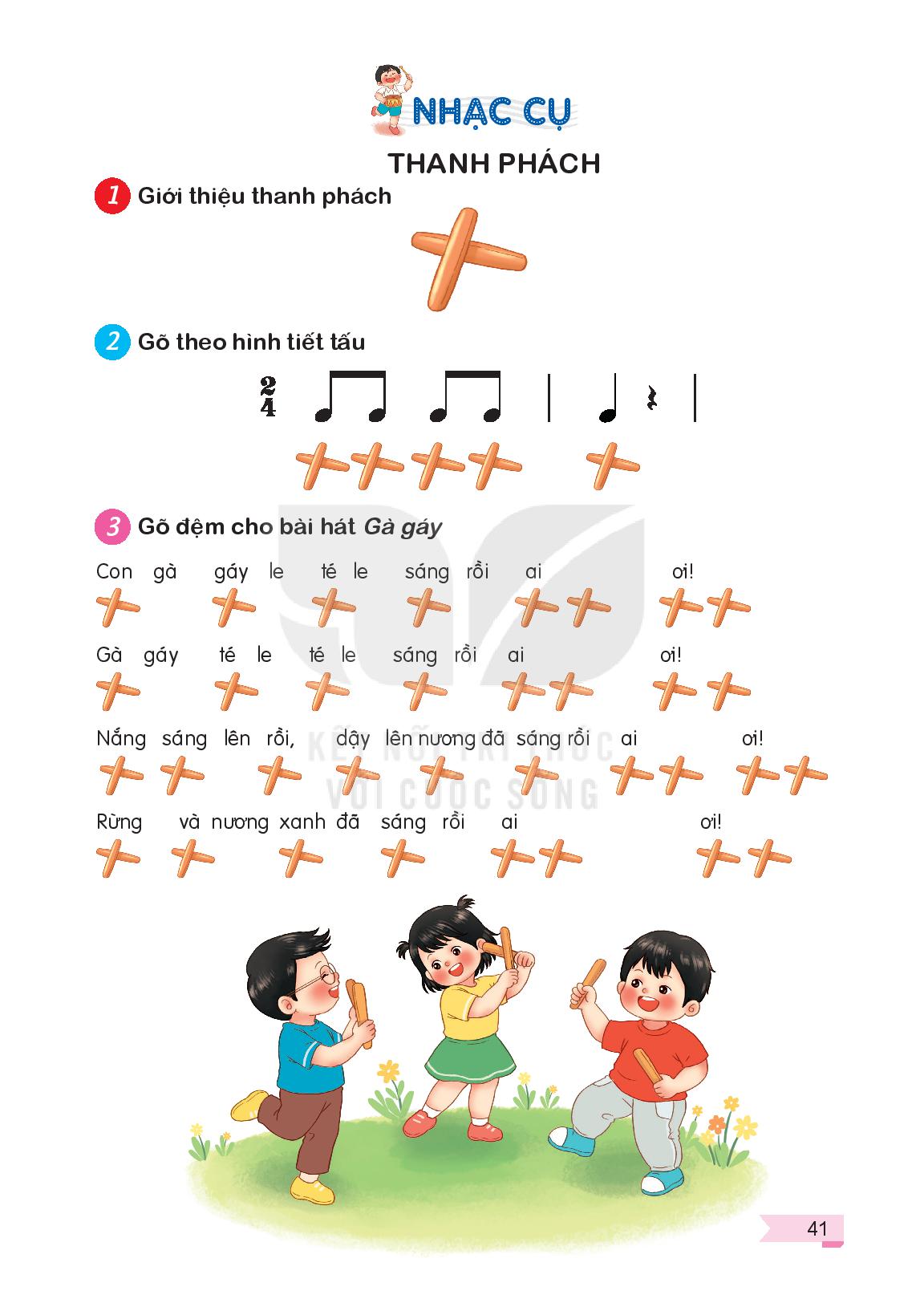 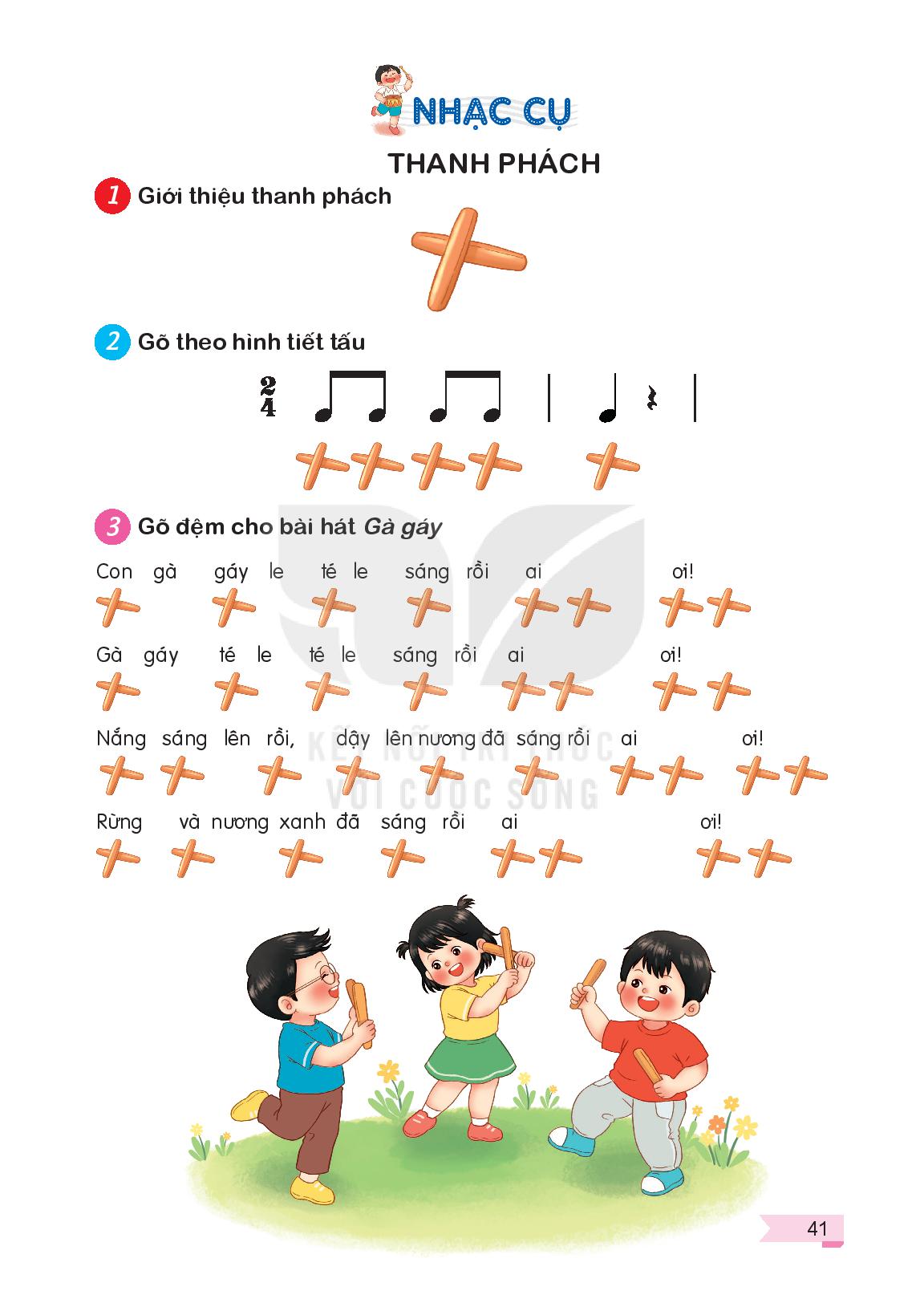 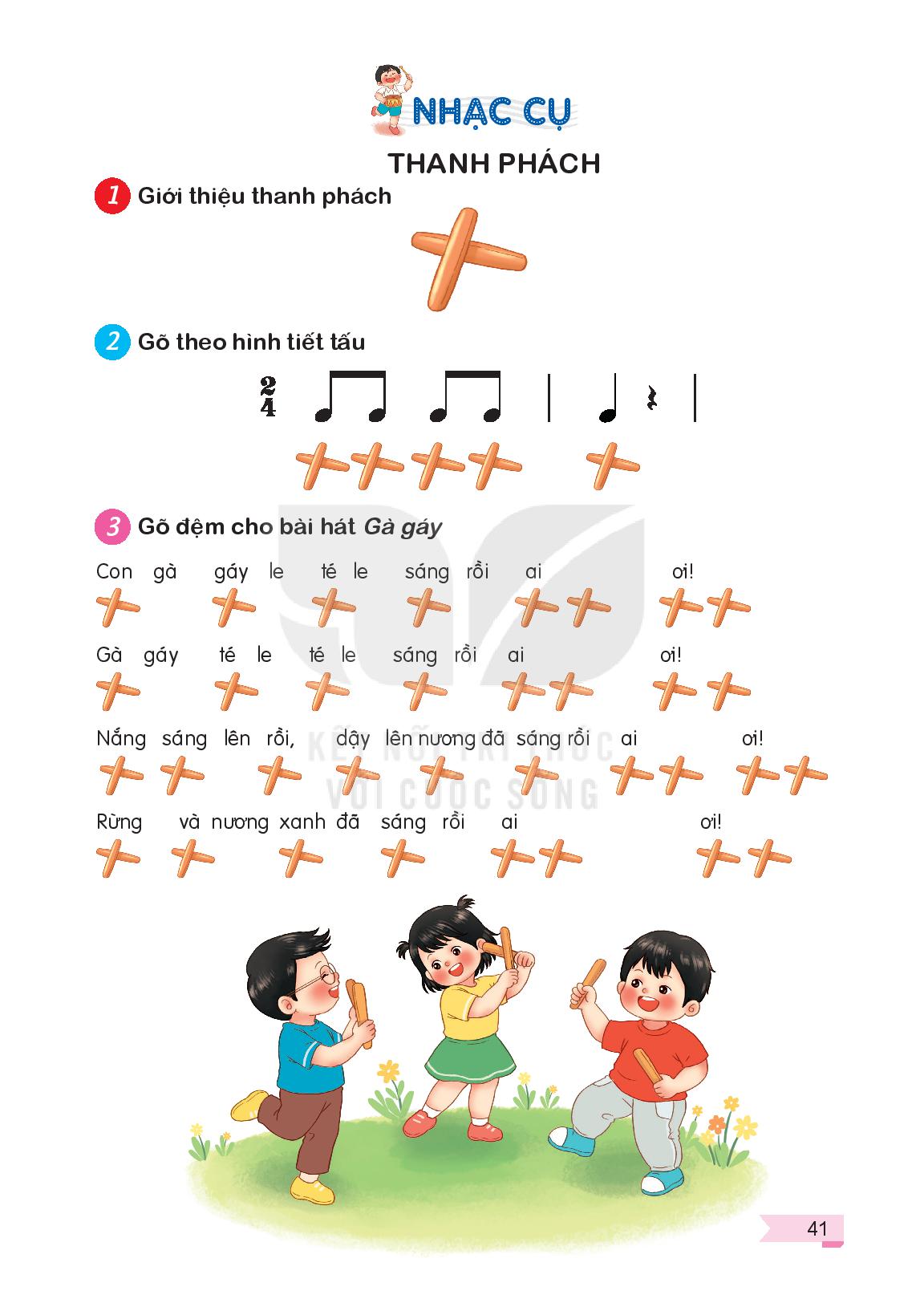 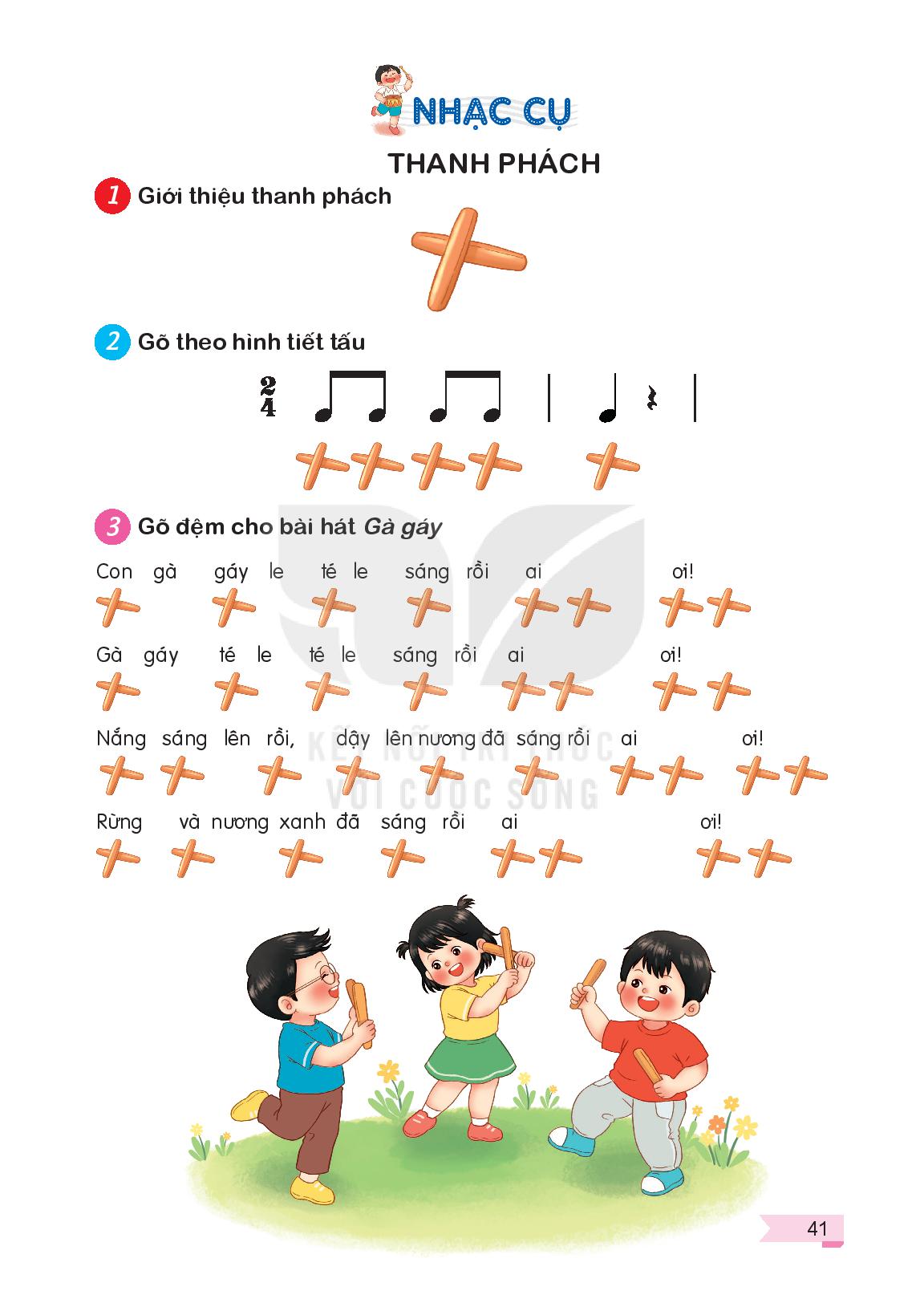 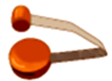 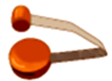 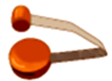 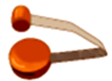 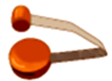 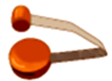 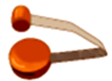 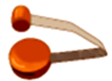 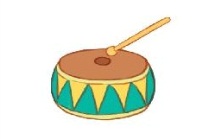 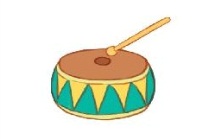 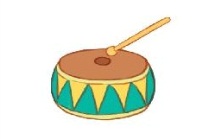 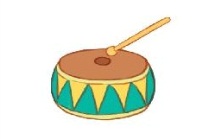 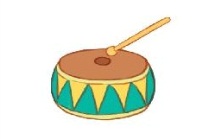 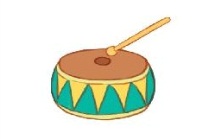 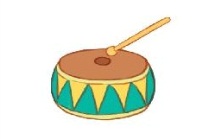 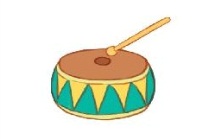 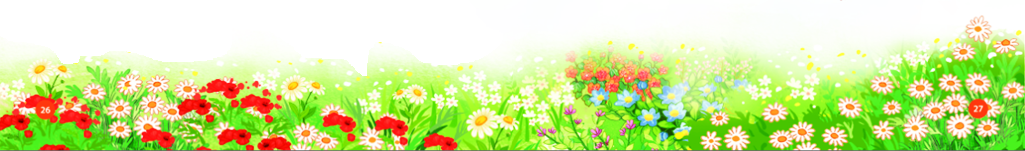 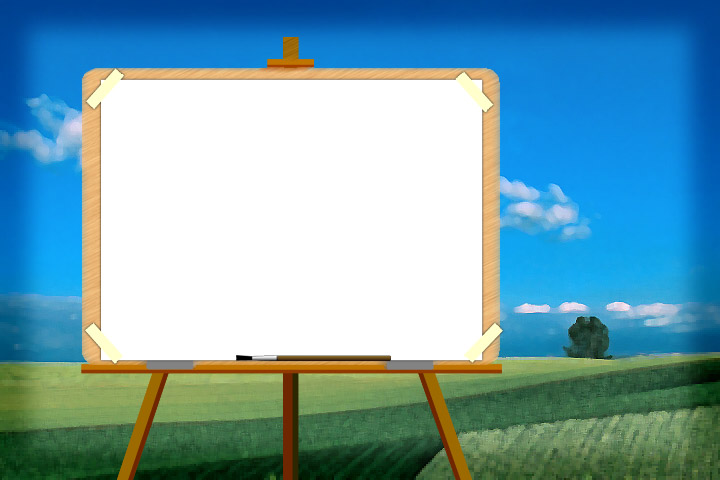 DÙNG NHẠC CỤ GÕ THEO HÌNH TIẾT TẤU
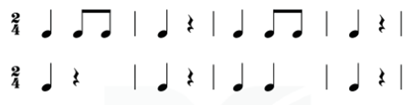 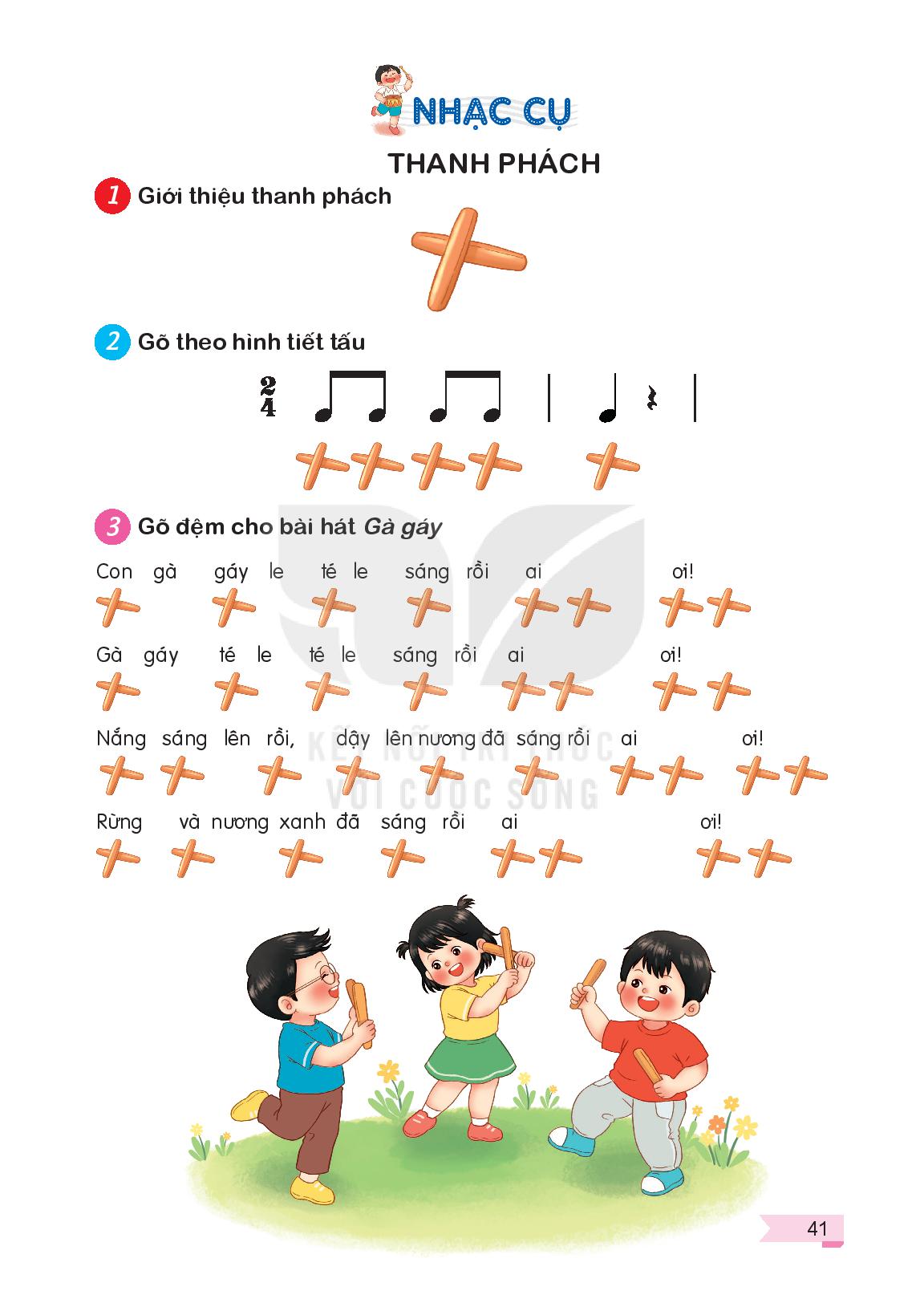 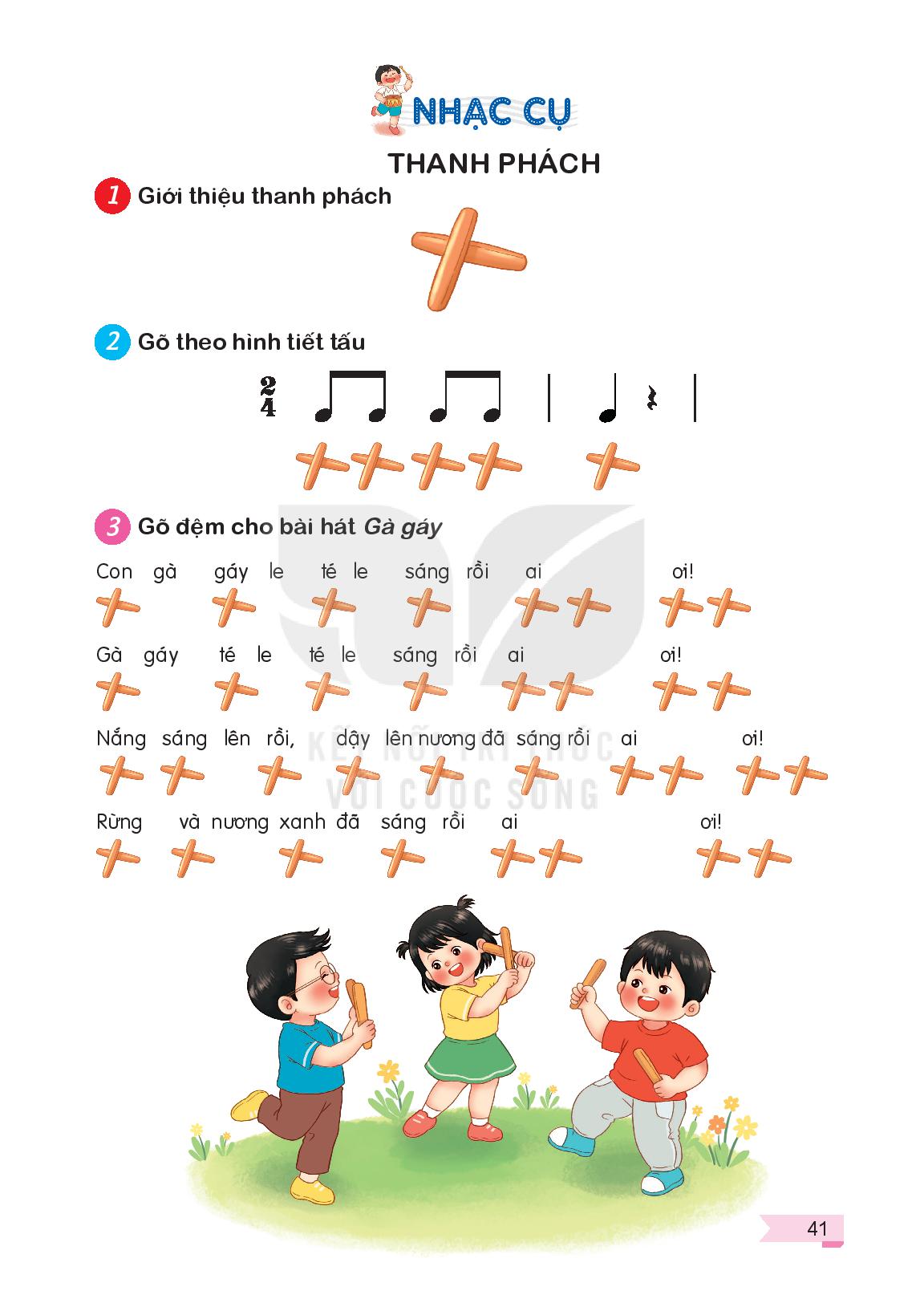 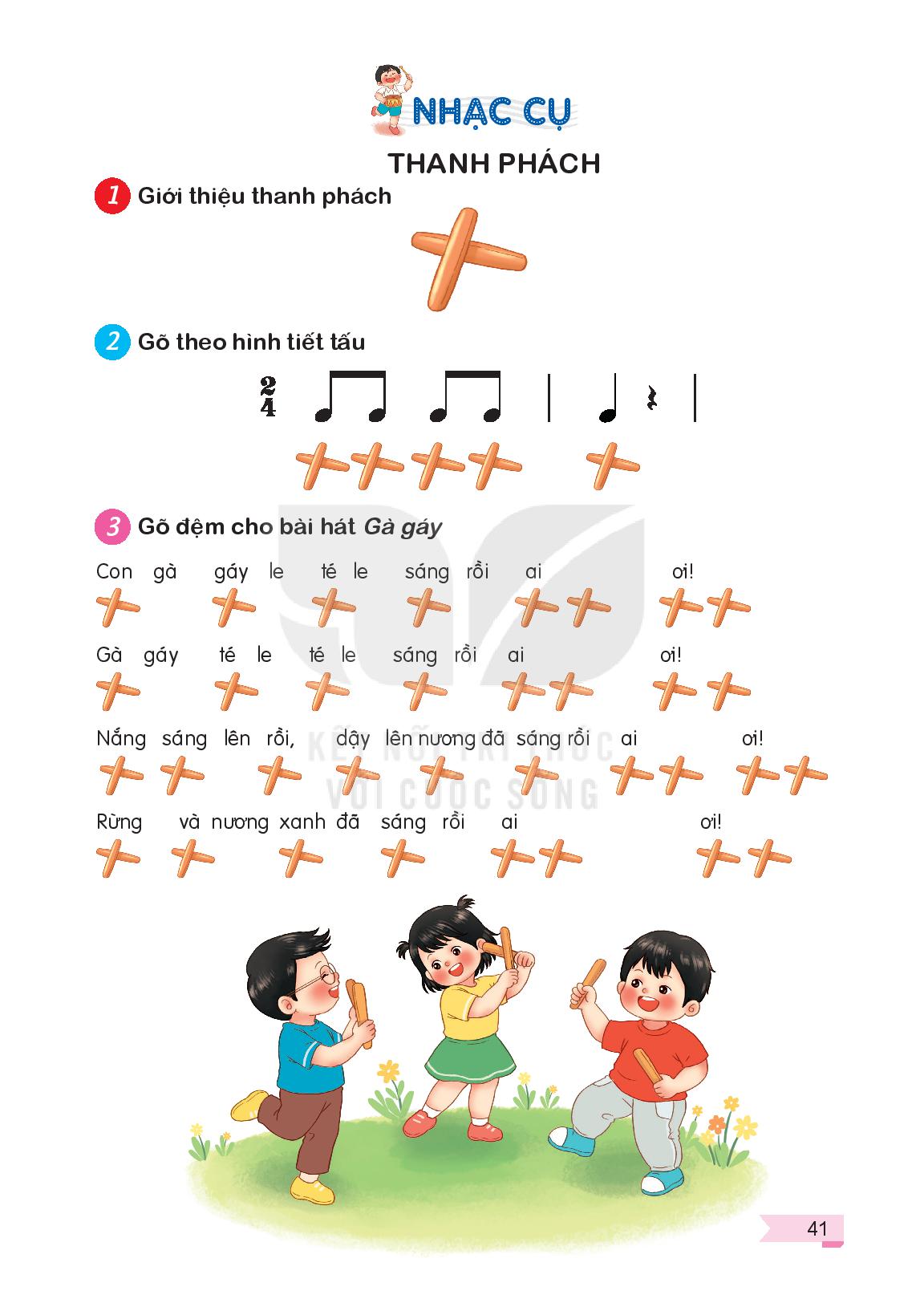 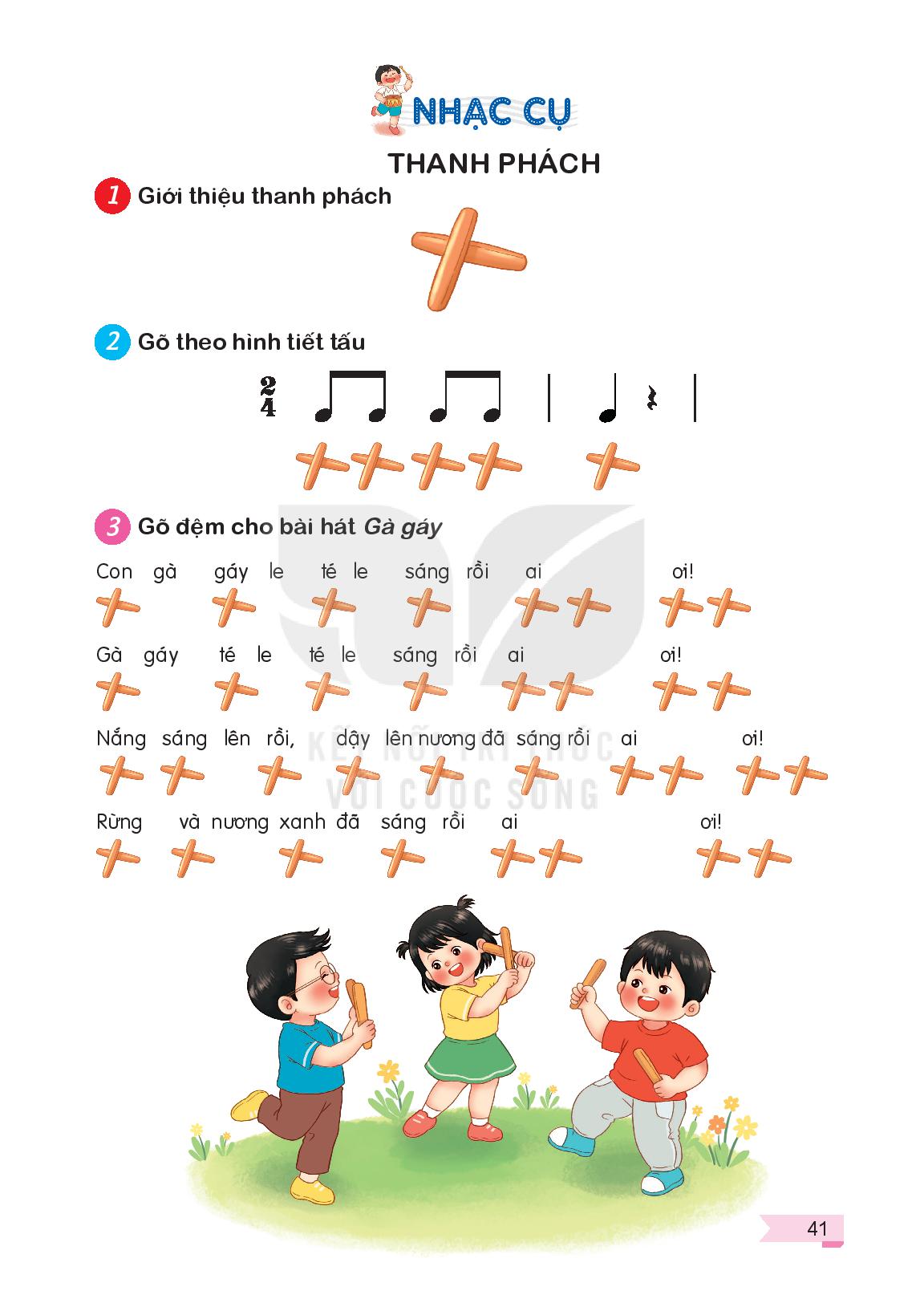 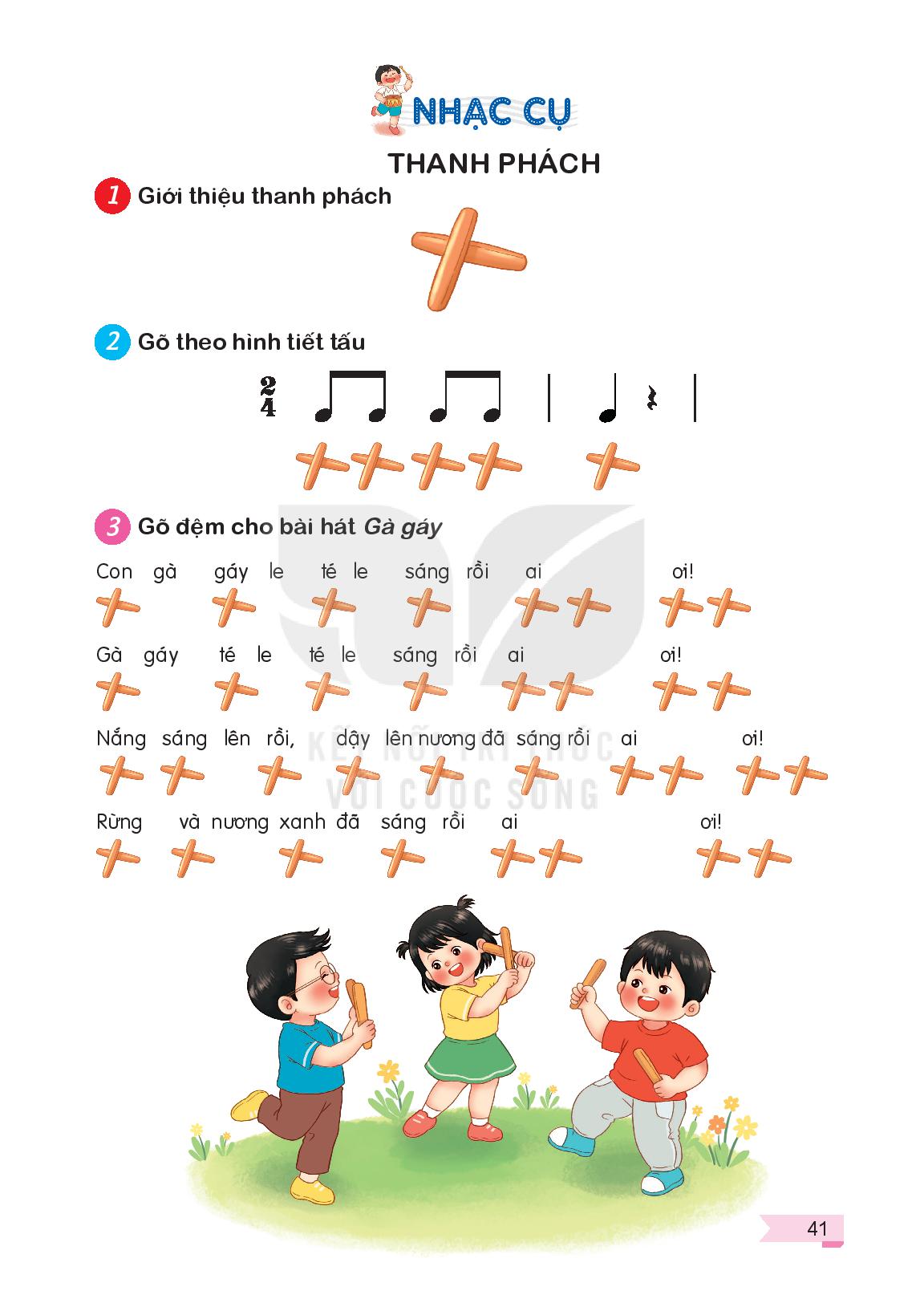 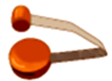 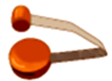 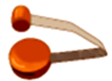 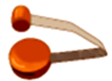 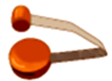 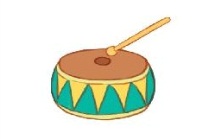 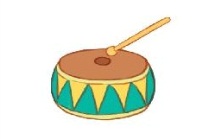 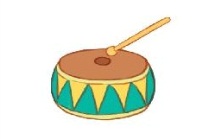 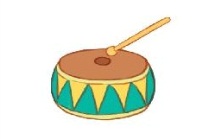 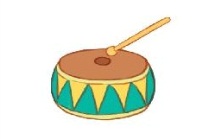 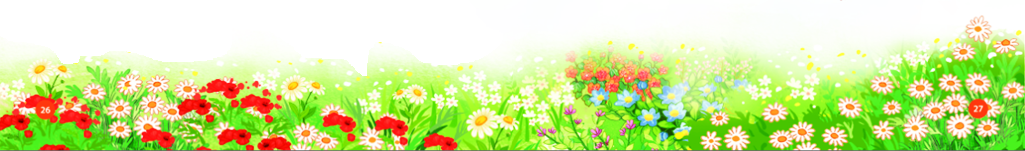 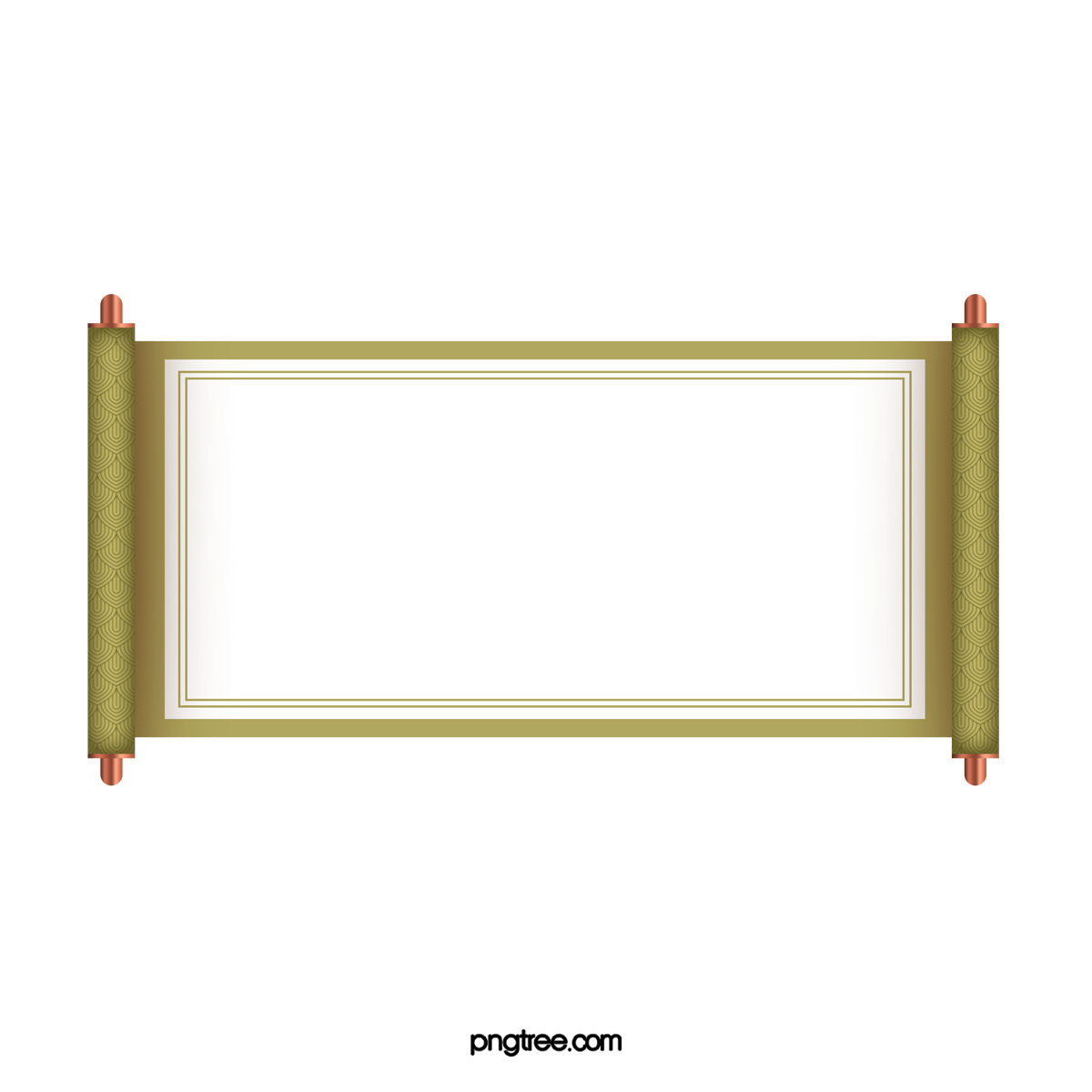 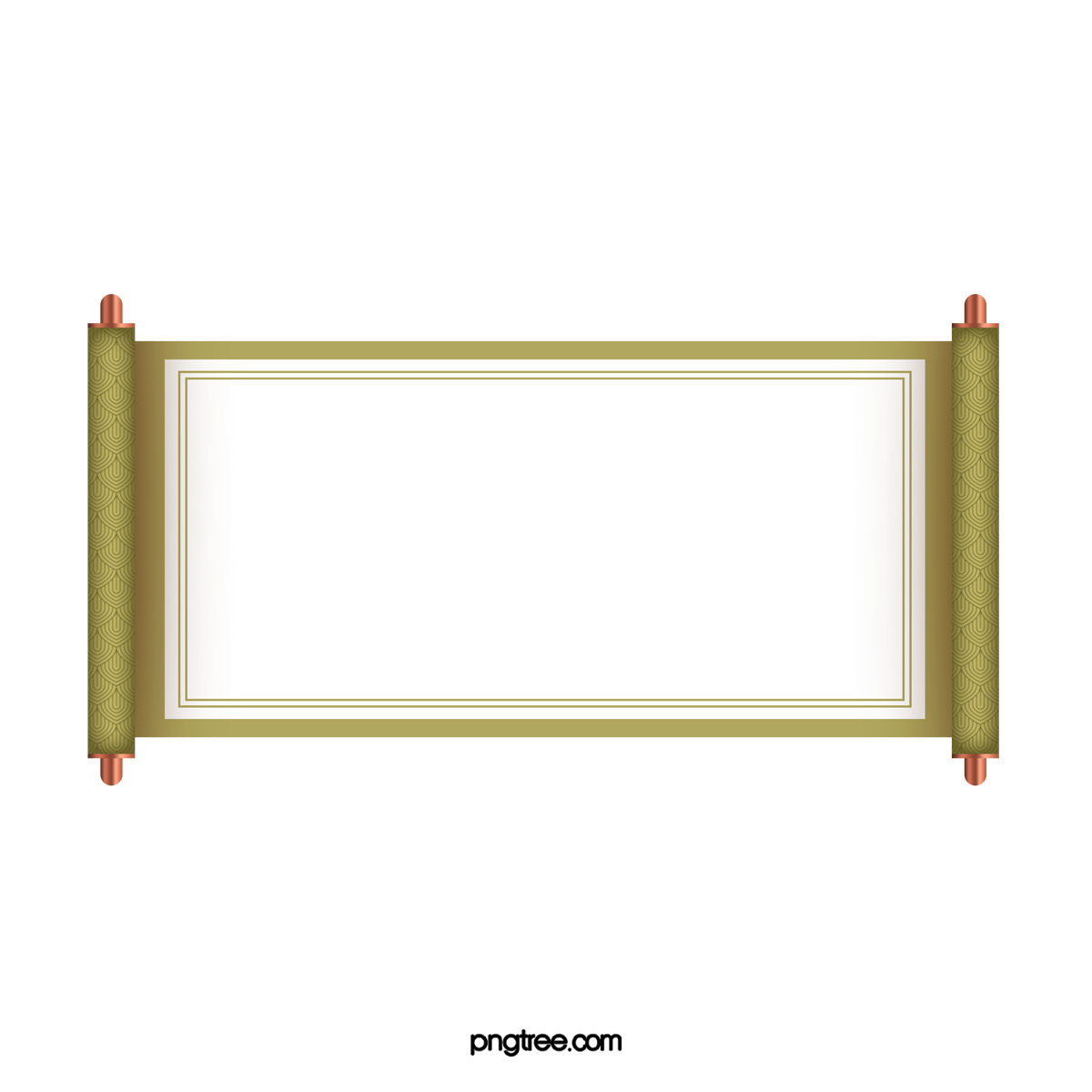 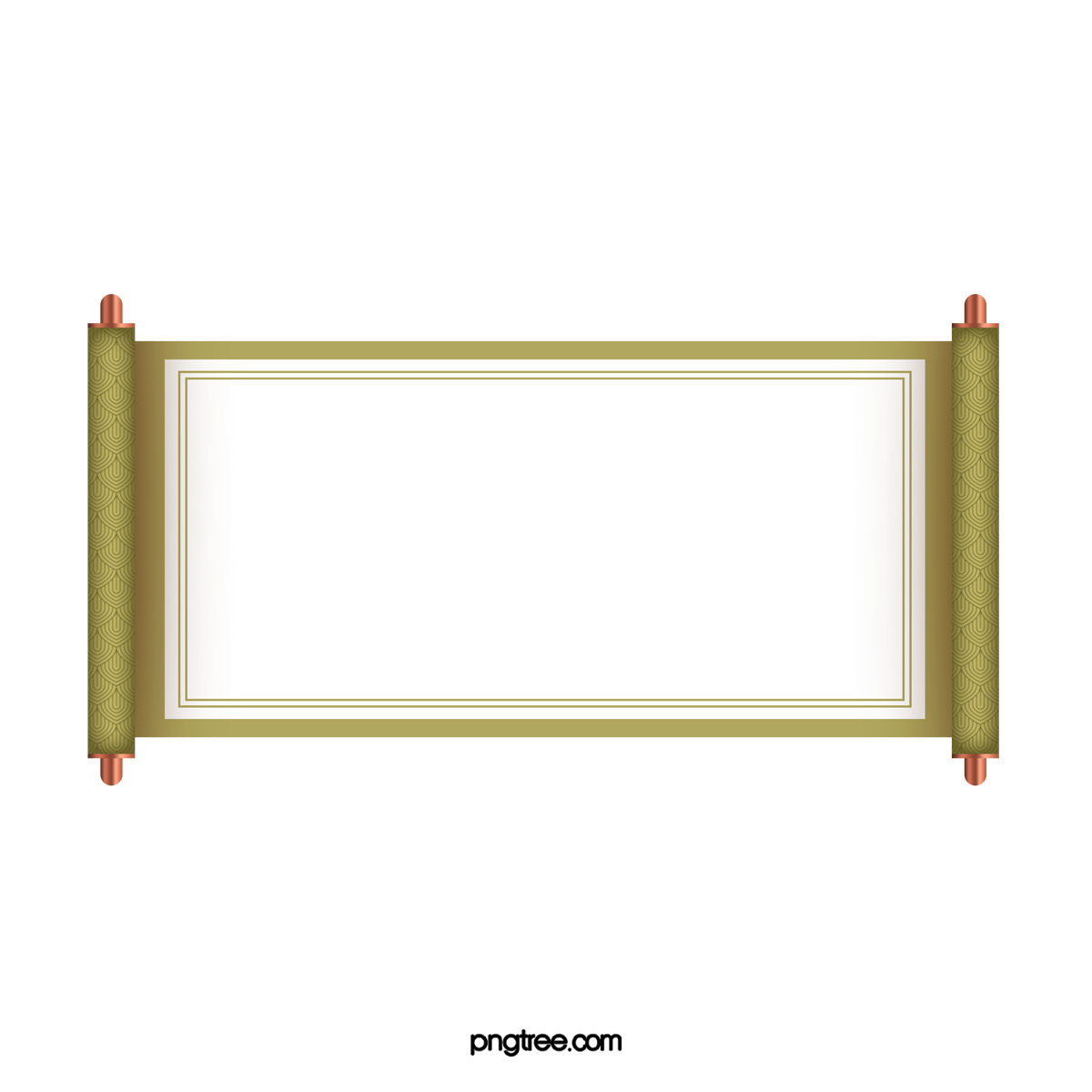 SỬ DỤNG NHẠC CỤ
GÕ THEO HÌNH TIẾT TẤU
ĐỆM CHO BÀI HÁT NGÀY HÈ VUI
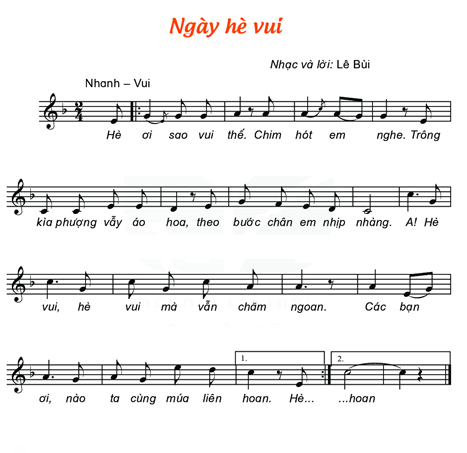 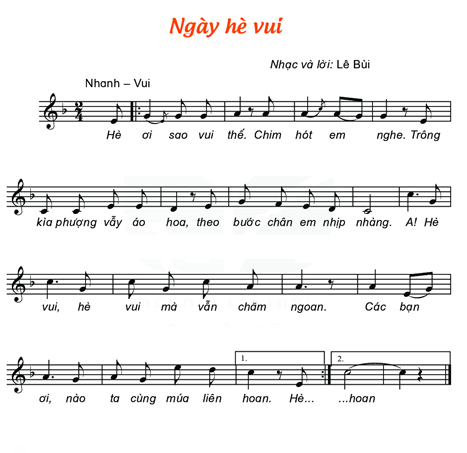 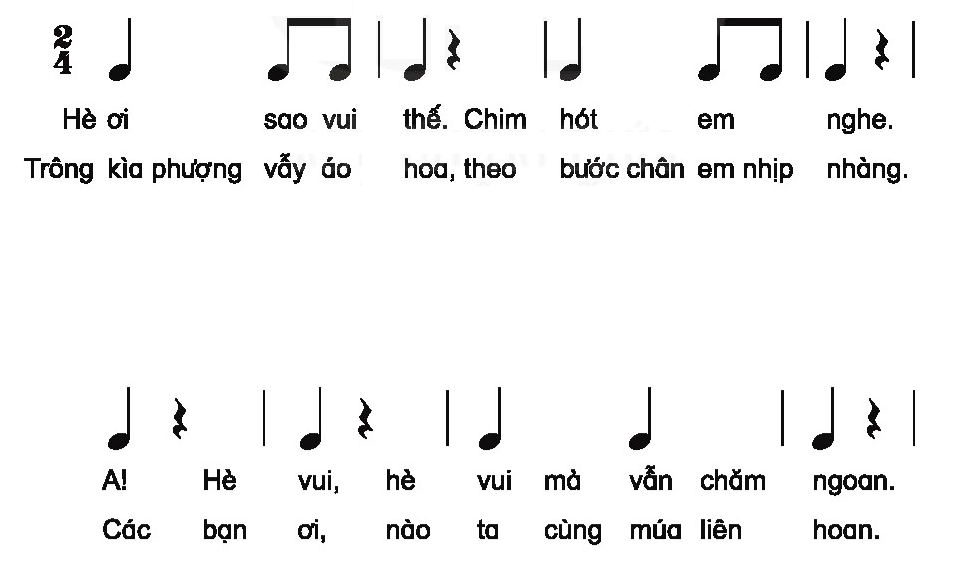 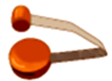 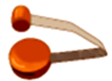 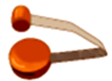 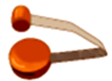 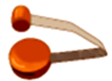 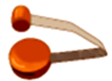 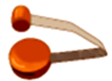 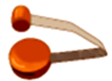 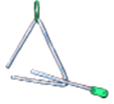 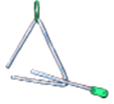 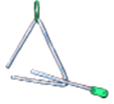 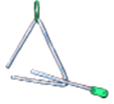 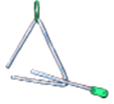 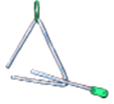 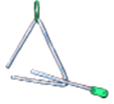 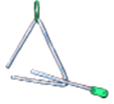 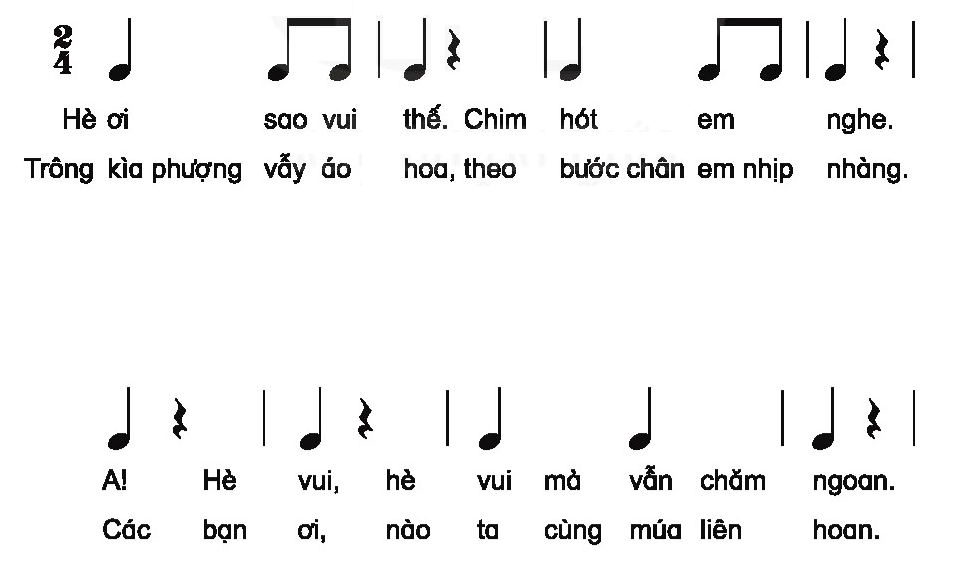 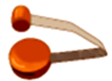 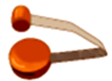 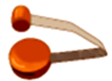 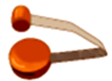 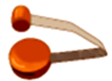 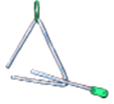 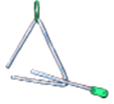 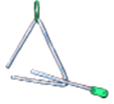 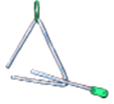 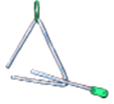 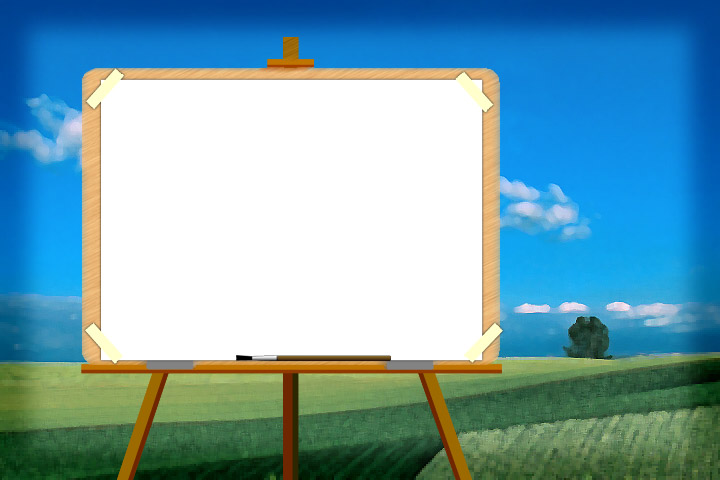 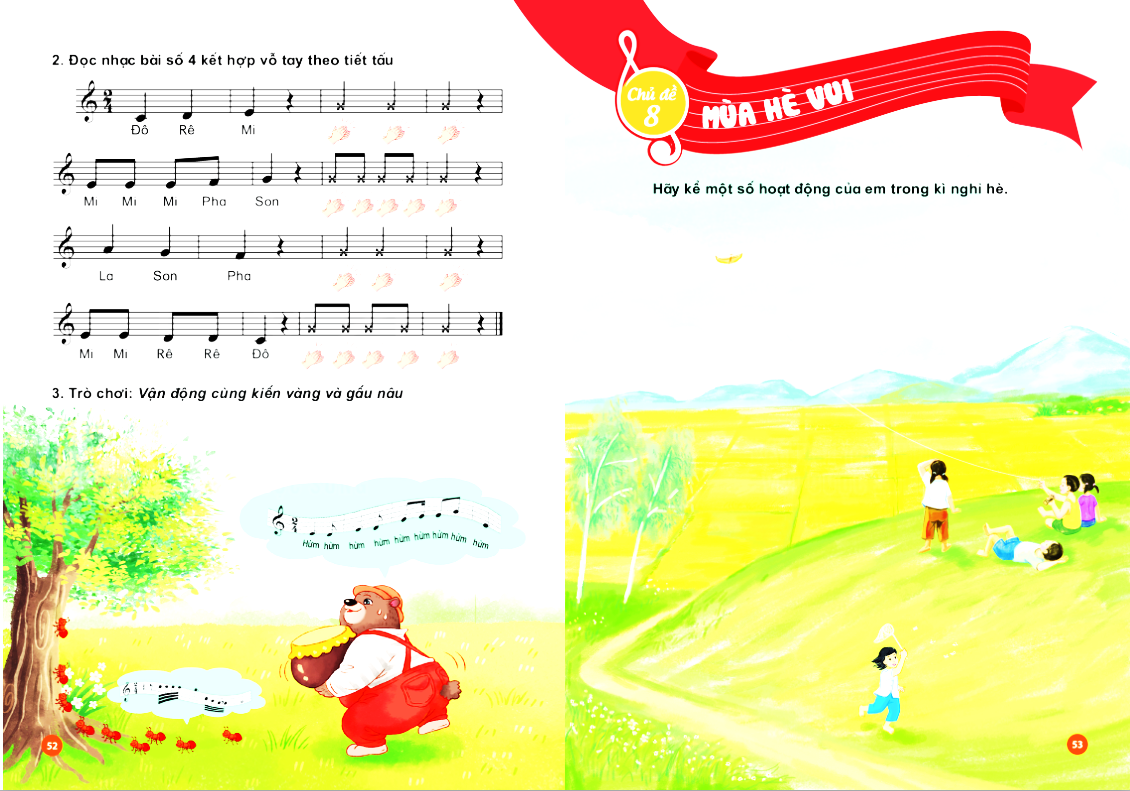 Tiết 2
ÔN TẬP BÀI HÁT:
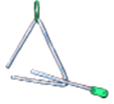 NGÀY HÈ VUI
NHẠC CỤ:
DÙNG NHẠC CỤ GÕ THỂ HIỆN HÌNH TIẾT TẤU
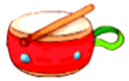 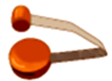 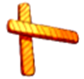